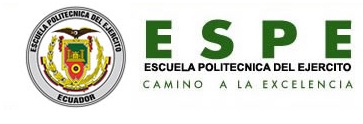 DEPARTAMENTO DE INGENIERÍA ELECTRÓNICA 
AUTOMATIZACIÓN Y CONTROL
“DISEÑO E IMPLEMENTACIÓN DEL SISTEMA DE MONITOREO, SUPERVISIÓN Y CONTROL AUTOMÁTICO DEL PROCESO DE DESTILACIÓN DE AGUA EN EL ÁREA DE INYECTABLES DE LIFE C.A.”
PROYECTO DE GRADO PARA LA OBTENCIÓN
DEL TÍTULO EN INGENIERÍA
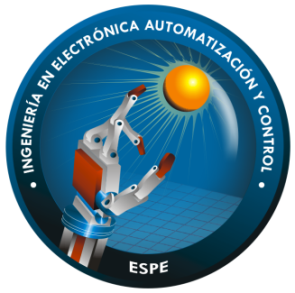 Autores:			
                              Alan D. Cuenca S.		
                              Milton S. León E.
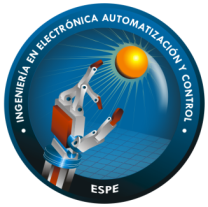 INGENIERÍA ELECTRÓNICA EN
AUTOMATIZACIÓN Y CONTROL
INTRODUCCIÓN
La destilación es una de las técnicas de separación más importantes en la industria química y farmacéutica. Puede definirse como una técnica para separar sustancias mezcladas en el estado liquido, considerando la diferencia entre sus puntos de ebullición.
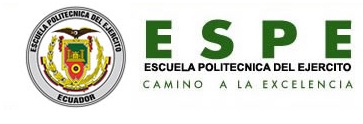 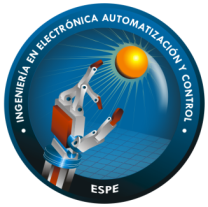 INGENIERÍA ELECTRÓNICA EN
AUTOMATIZACIÓN Y CONTROL
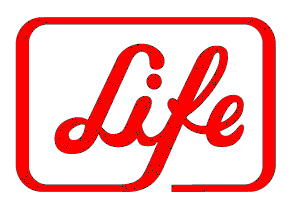 LABORATORIOS INDUSTRIALES FARMACÉUTICOS ECUATORIANOS
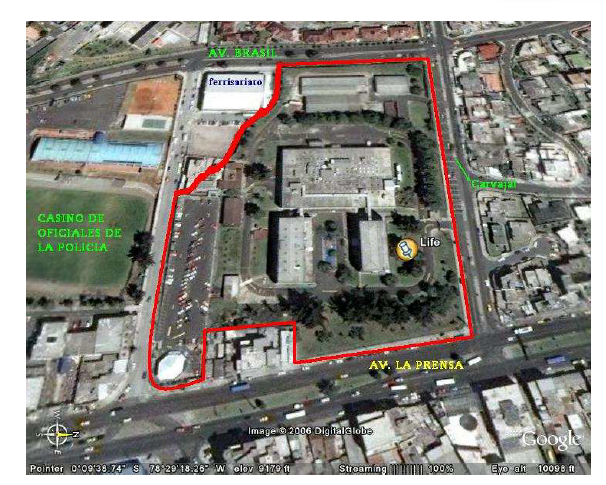 Fundada en 1940 
Elaboración de productos farmacéuticos, químicos y biológicos .
Se enfoca en tres grupos principales de negocio: Salud Humana, Salud Animal y Consumo Masivo.
ÁREAS DE PRODUCCIÓN
Sección Inyectables
Sección Galénicos
Sección de Penicilinas
Sección de Empaque
Sección de Producción Biológica
Sección Agrovet
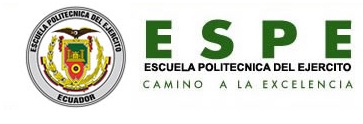 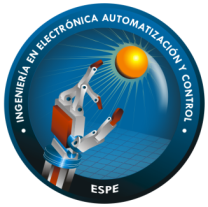 INGENIERÍA ELECTRÓNICA EN
AUTOMATIZACIÓN Y CONTROL
JUSTIFICACIÓN E IMPORTANCIA
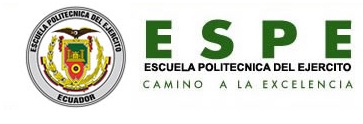 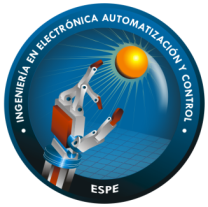 INGENIERÍA ELECTRÓNICA EN
AUTOMATIZACIÓN Y CONTROL
OBJETIVO GENERAL
diseñar e implementar un sistema de monitoreo, supervisión y control automático del proceso de destilación de agua en el área de Inyectables de gran volumen de los Laboratorios Industriales Farmacéuticos del Ecuador LIFE C.A.
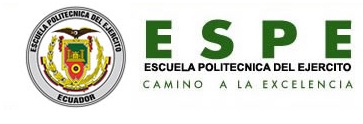 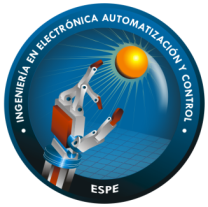 INGENIERÍA ELECTRÓNICA EN
AUTOMATIZACIÓN Y CONTROL
ETAPAS DEL PROYECTO
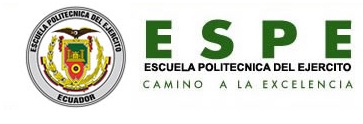 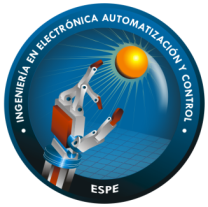 INGENIERÍA ELECTRÓNICA EN
AUTOMATIZACIÓN Y CONTROL
DESTILACIÓN DE AGUA
La Destilación es un proceso de purificación del agua por cambio de fases. El agua se evapora desprendiéndose de la mayoría de los contaminantes. El vapor producido es condensado. Algunos contaminantes de bajo peso molecular pueden ser arrastrados por el vapor de agua. Básicamente se usan tres tipos de destiladores :
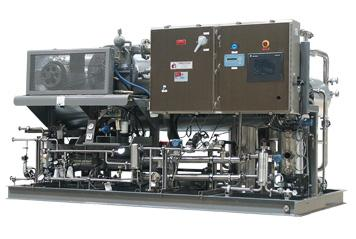 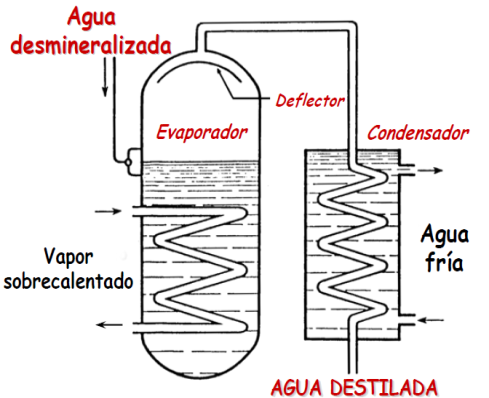 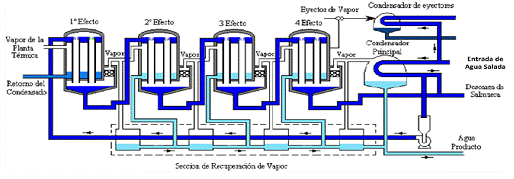 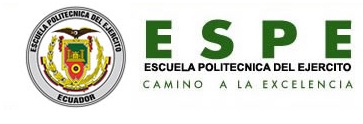 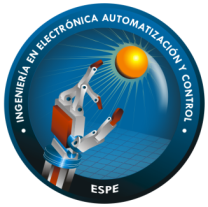 INGENIERÍA ELECTRÓNICA EN
AUTOMATIZACIÓN Y CONTROL
DESTILADOR DE AGUA OLSA QV-2000
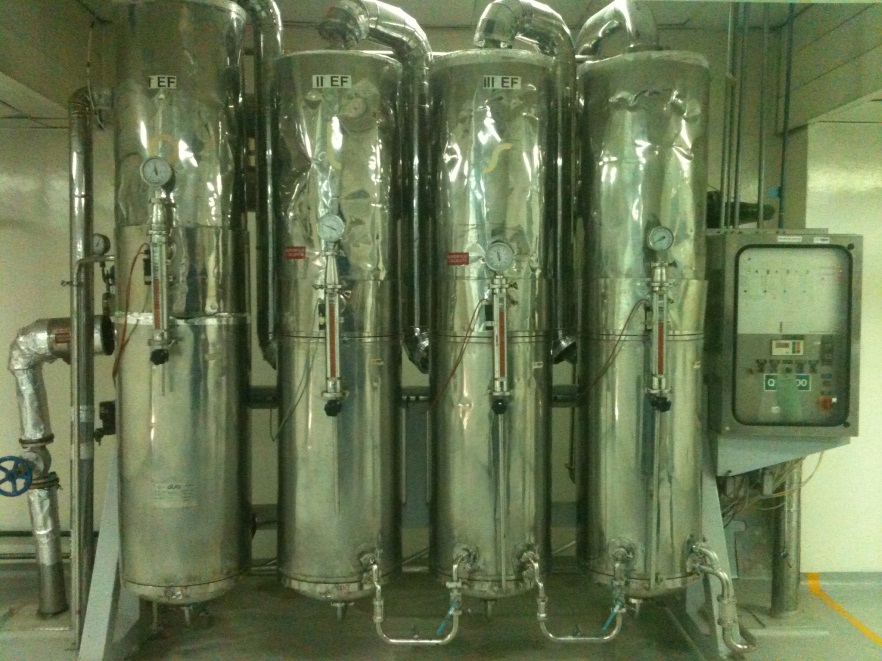 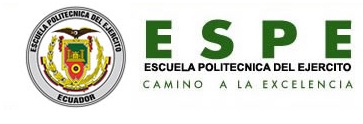 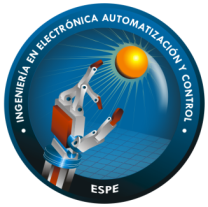 INGENIERÍA ELECTRÓNICA EN
AUTOMATIZACIÓN Y CONTROL
PROCESO DE DESTILACIÓN DE AGUA
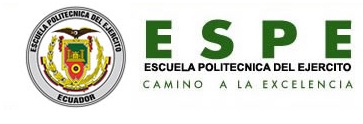 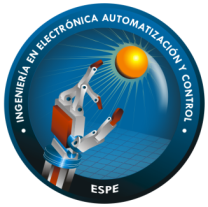 INGENIERÍA ELECTRÓNICA EN
AUTOMATIZACIÓN Y CONTROL
FUNDAMENTOS Y CONCEPTOS BÁSICOS
Controladores para Sistemas Retroalimentados
PID: Los miembros de la familia de controladores PID, incluyen tres acciones: proporcional (P), integral (I) y derivativa (D). Estos controladores son los denominados P, I, PI, PD y PID.
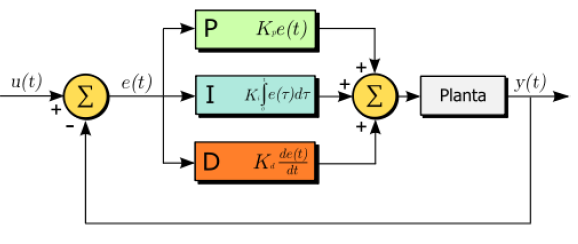 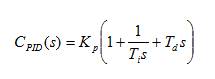 CONTROL ON/OFF: Es la regulación más simple y económica, se utiliza en aplicaciones que puedan admitir una oscilación continua entre dos límites, pero sería necesario que la evolución del proceso sea lento.
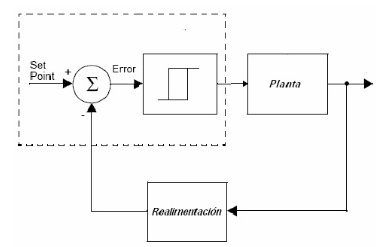 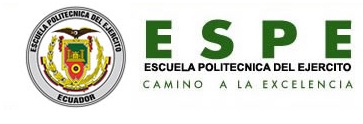 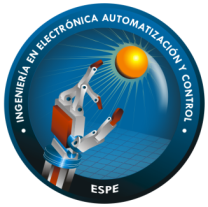 INGENIERÍA ELECTRÓNICA EN
AUTOMATIZACIÓN Y CONTROL
FUNDAMENTOS Y CONCEPTOS BÁSICOS
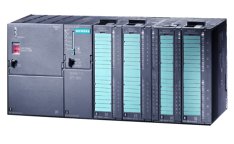 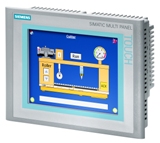 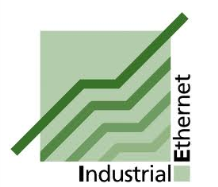 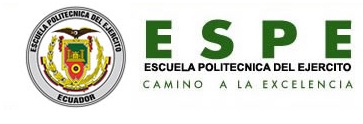 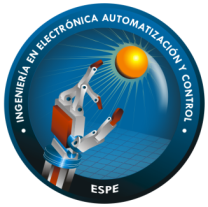 INGENIERÍA ELECTRÓNICA EN
AUTOMATIZACIÓN Y CONTROL
FUNDAMENTOS Y CONCEPTOS BÁSICOS
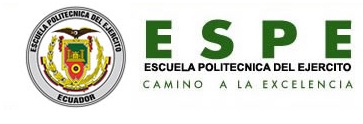 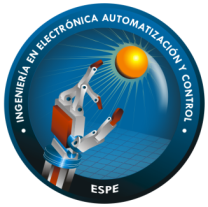 INGENIERÍA ELECTRÓNICA EN
AUTOMATIZACIÓN Y CONTROL
DIAGRAMA DE INSTRUMENTACIÓN P&ID
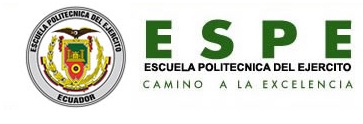 DIAGRAMA EXPLICATIVO
DESTILACIÓN
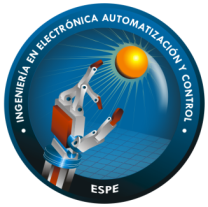 INGENIERÍA ELECTRÓNICA EN
AUTOMATIZACIÓN Y CONTROL
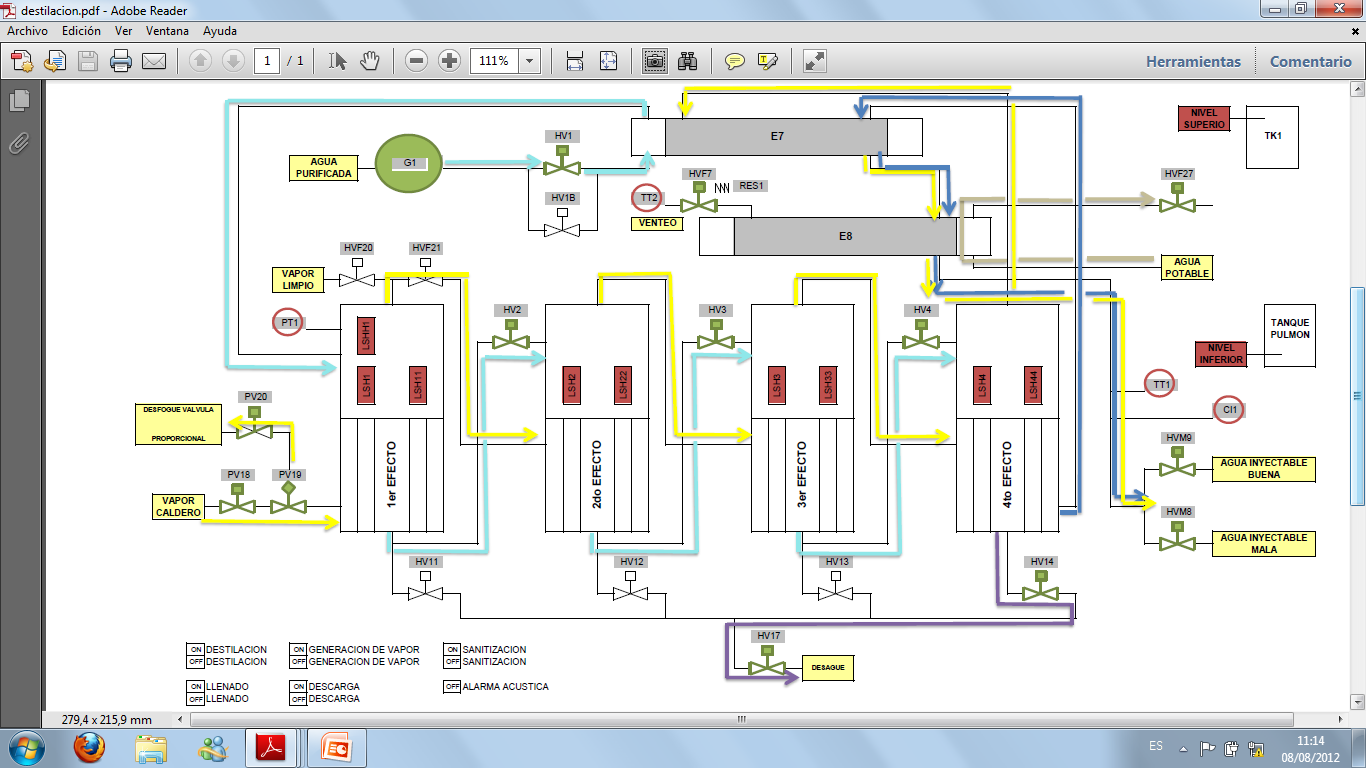 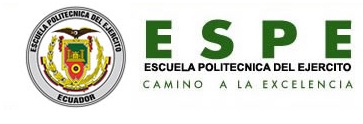 DIAGRAMA EXPLICATIVO
GENERACIÓN DE VAPOR
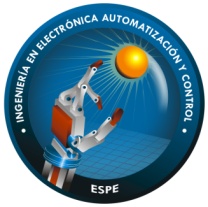 INGENIERÍA ELECTRÓNICA EN
AUTOMATIZACIÓN Y CONTROL
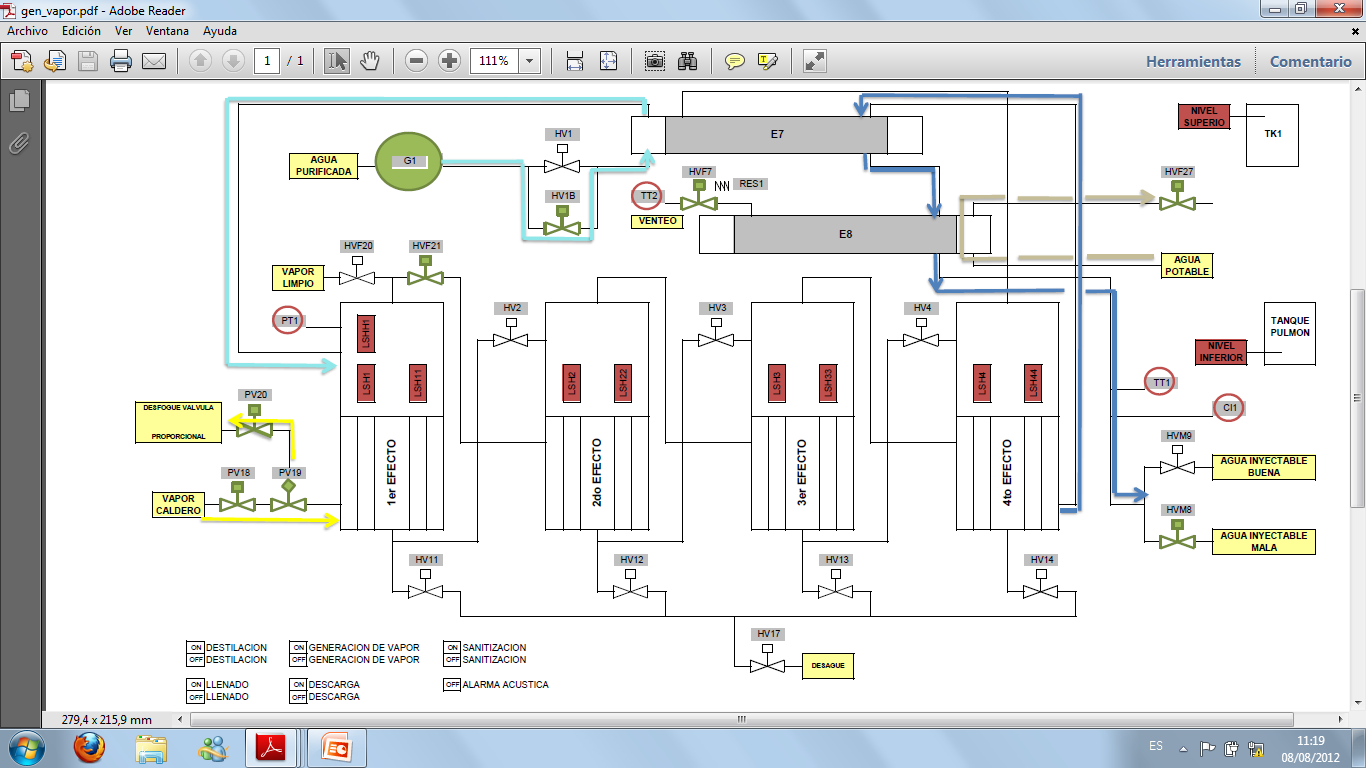 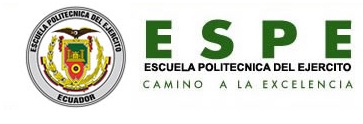 DIAGRAMA EXPLICATIVO
ABRIR VÁLVULA DE VAPOR
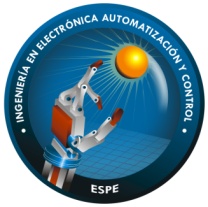 INGENIERÍA ELECTRÓNICA EN
AUTOMATIZACIÓN Y CONTROL
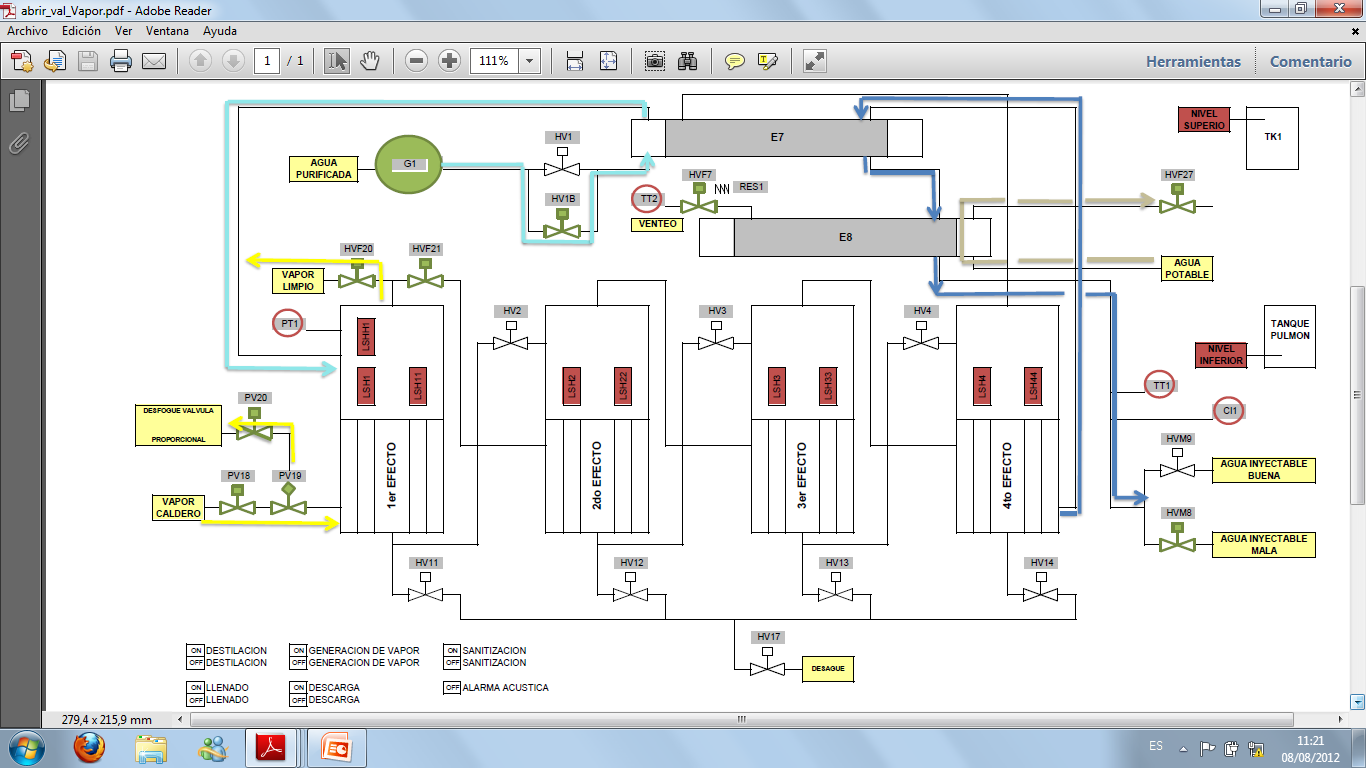 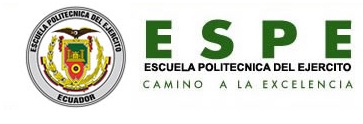 DIAGRAMA EXPLICATIVO
LLENADO
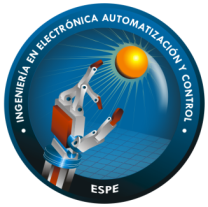 INGENIERÍA ELECTRÓNICA EN
AUTOMATIZACIÓN Y CONTROL
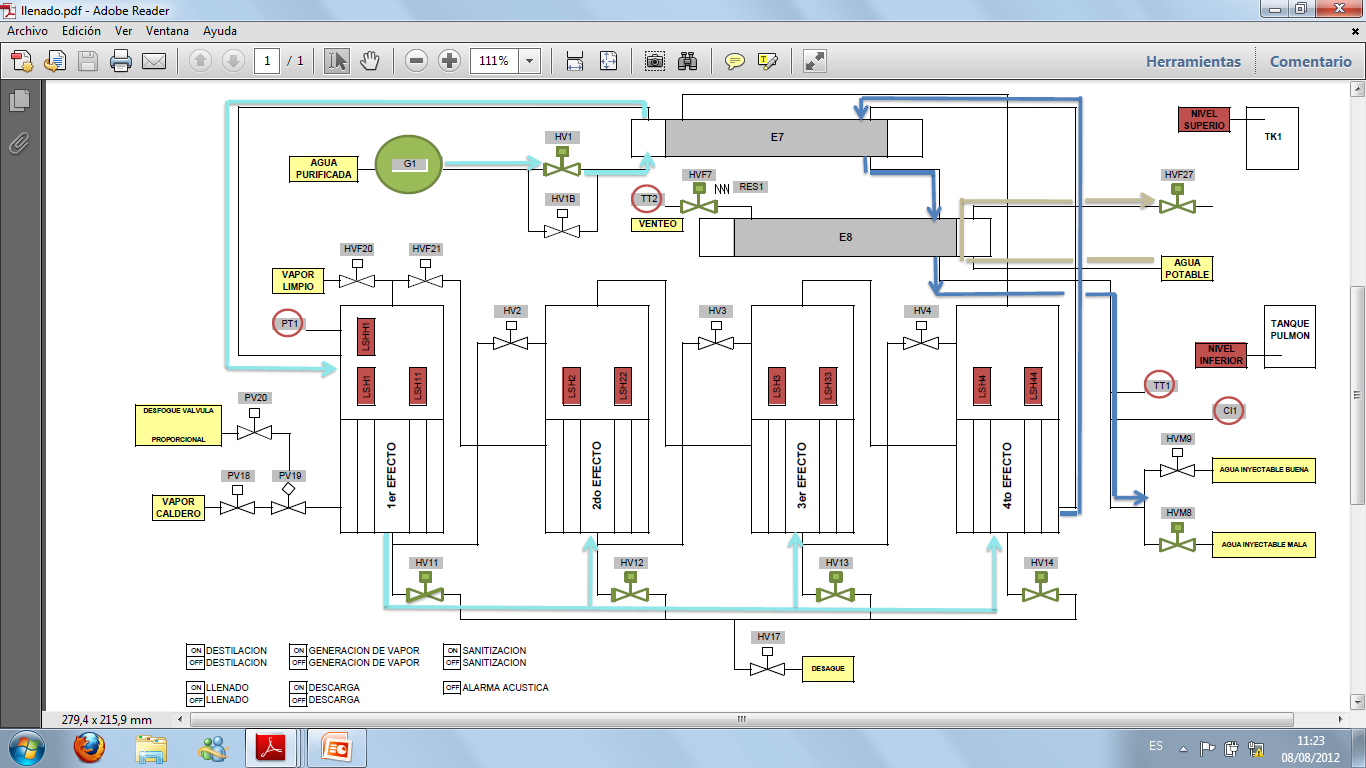 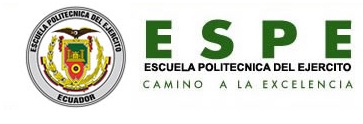 DIAGRAMA EXPLICATIVO
DESCARGA
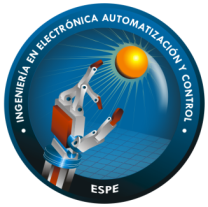 INGENIERÍA ELECTRÓNICA EN
AUTOMATIZACIÓN Y CONTROL
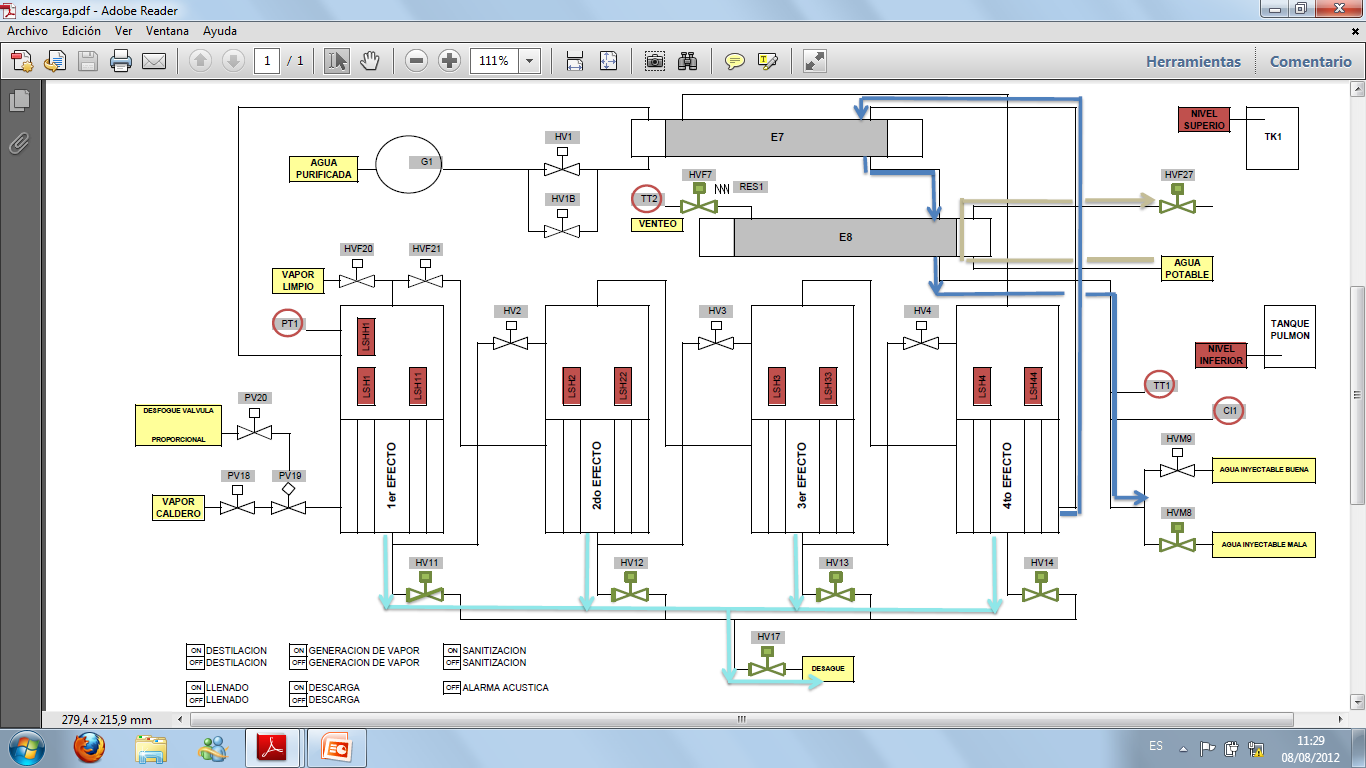 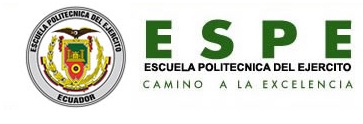 DIAGRAMA EXPLICATIVO
SANITIZACIÓN
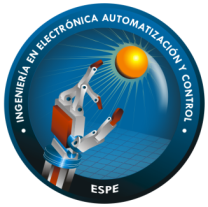 INGENIERÍA ELECTRÓNICA EN
AUTOMATIZACIÓN Y CONTROL
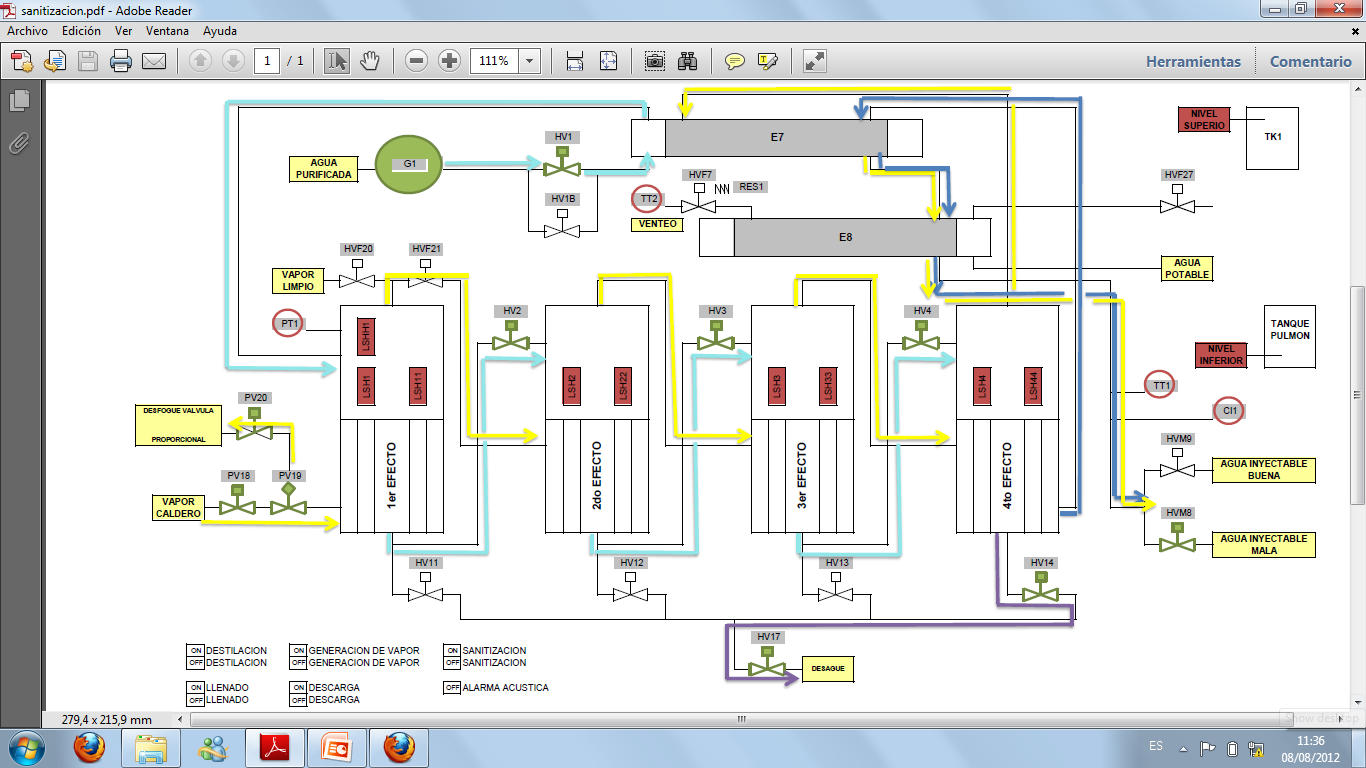 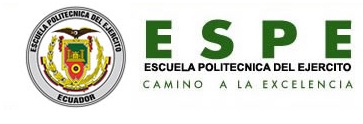 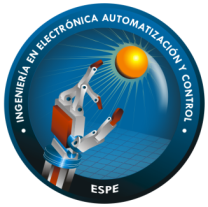 INGENIERÍA ELECTRÓNICA EN
AUTOMATIZACIÓN Y CONTROL
ENTRADAS Y SALIDAS
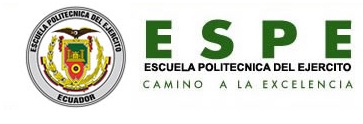 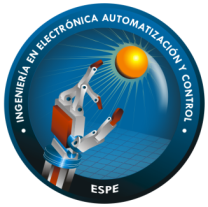 INGENIERÍA ELECTRÓNICA EN
AUTOMATIZACIÓN Y CONTROL
ENTRADAS Y SALIDAS
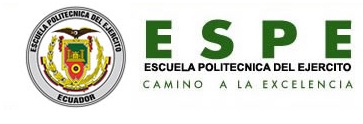 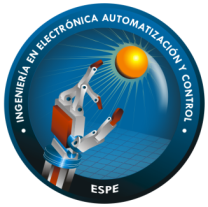 INGENIERÍA ELECTRÓNICA EN
AUTOMATIZACIÓN Y CONTROL
DIAGRAMA GENERAL DEL SISTEMA
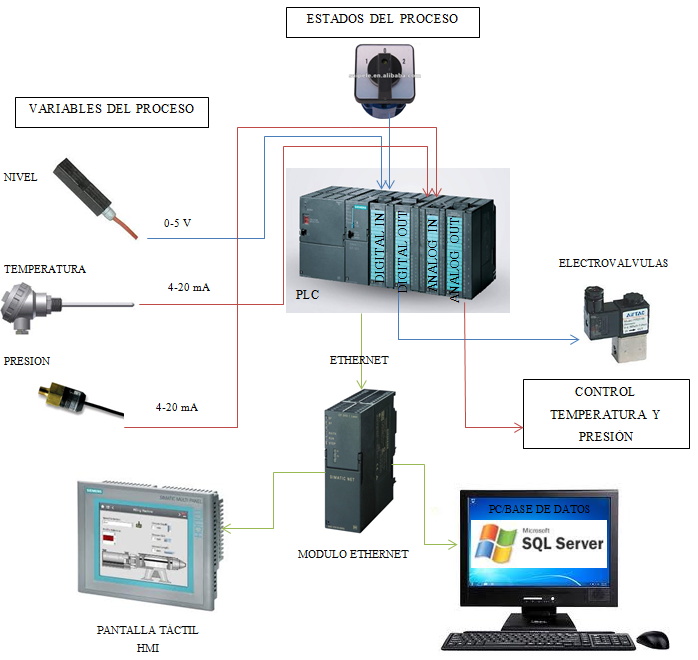 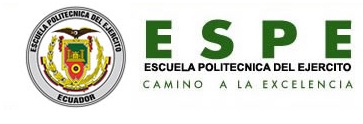 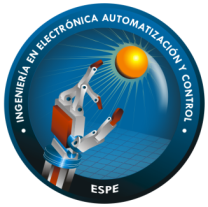 INGENIERÍA ELECTRÓNICA EN
AUTOMATIZACIÓN Y CONTROL
DIAGRAMA DE BLOQUES DEL HARDWARE
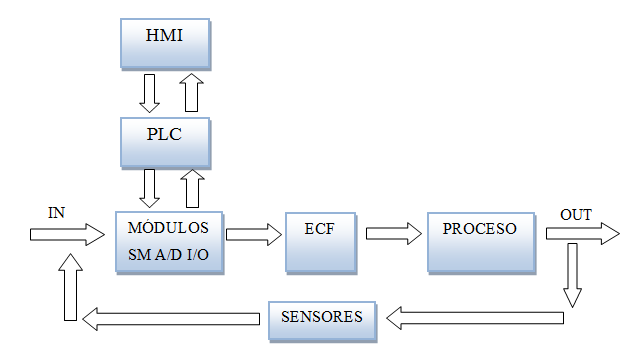 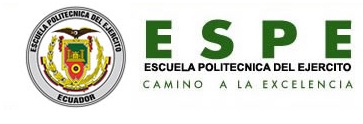 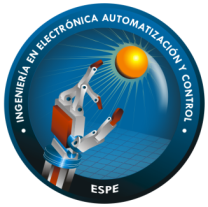 INGENIERÍA ELECTRÓNICA EN
AUTOMATIZACIÓN Y CONTROL
DIAGRAMA DE COMUNICACIÓN
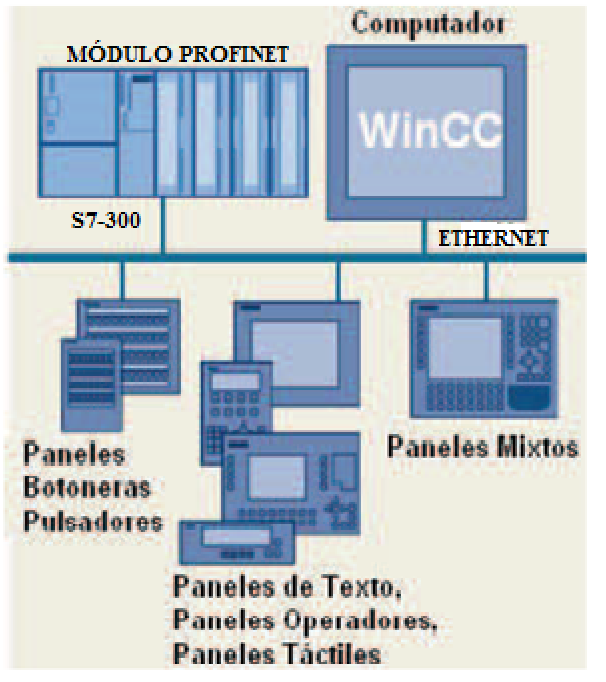 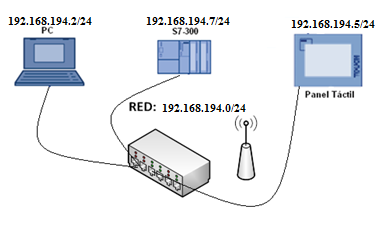 INDUSTRIAL ETHERNET
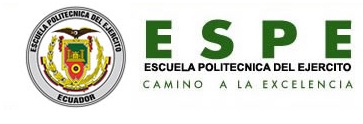 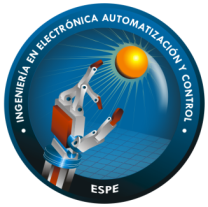 INGENIERÍA ELECTRÓNICA EN
AUTOMATIZACIÓN Y CONTROL
DISEÑO DEL SOFTWARE
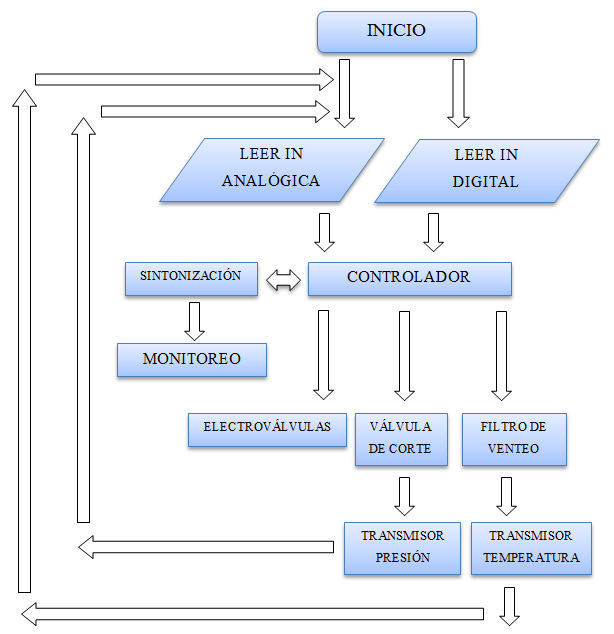 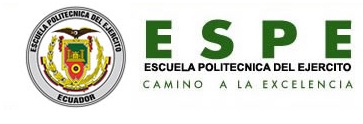 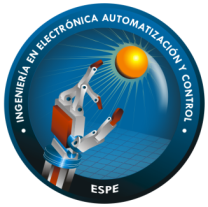 INGENIERÍA ELECTRÓNICA EN
AUTOMATIZACIÓN Y CONTROL
DISEÑO DEL SOFTWARE
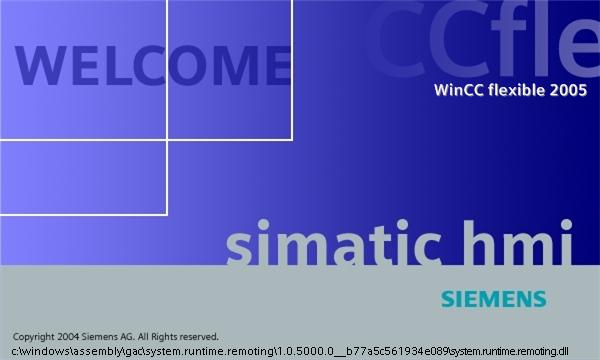 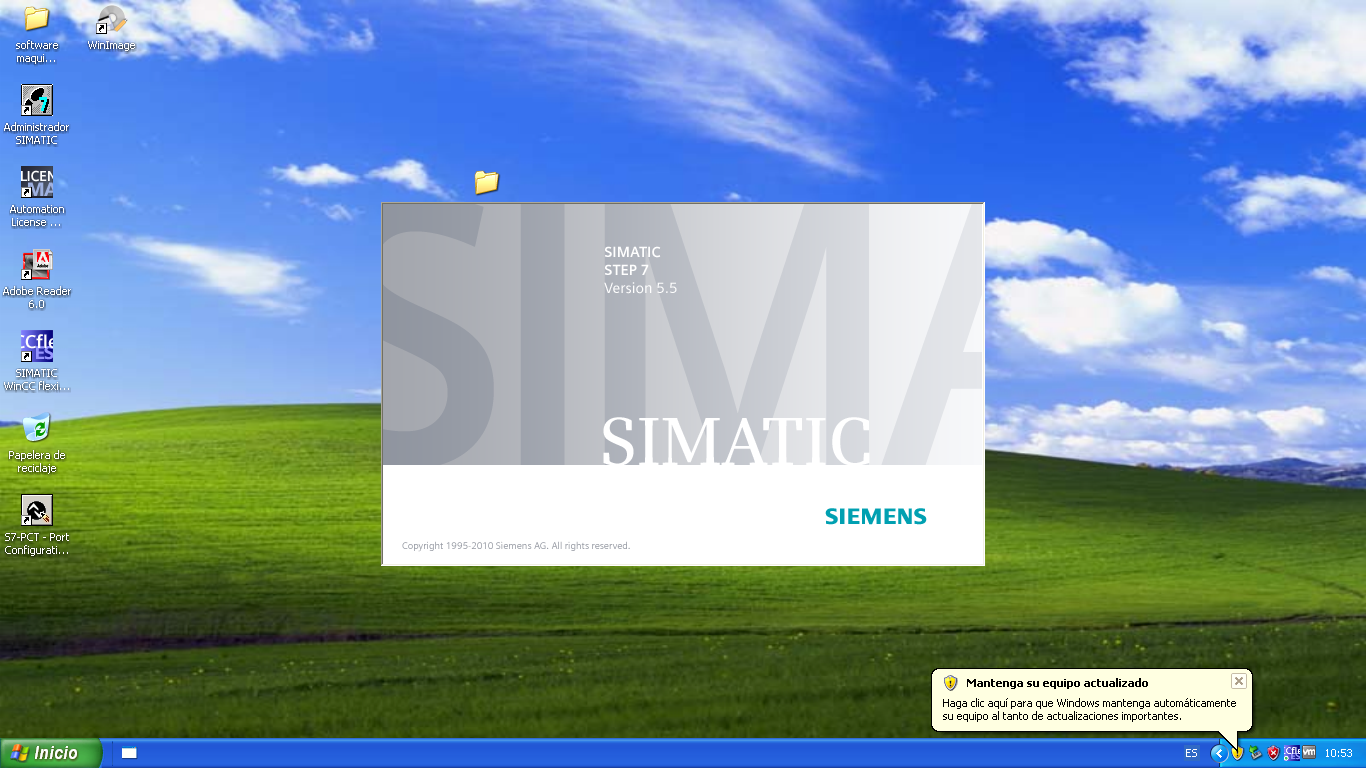 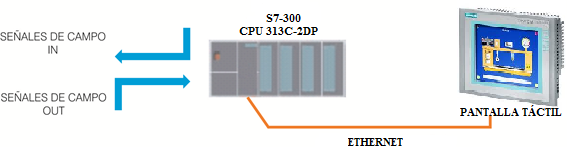 HMI
PLC
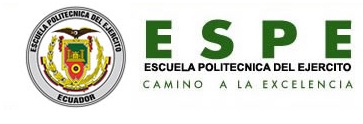 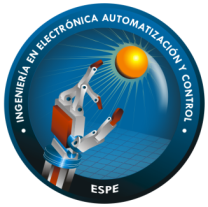 INGENIERÍA ELECTRÓNICA EN
AUTOMATIZACIÓN Y CONTROL
SIMATIC STEP 7
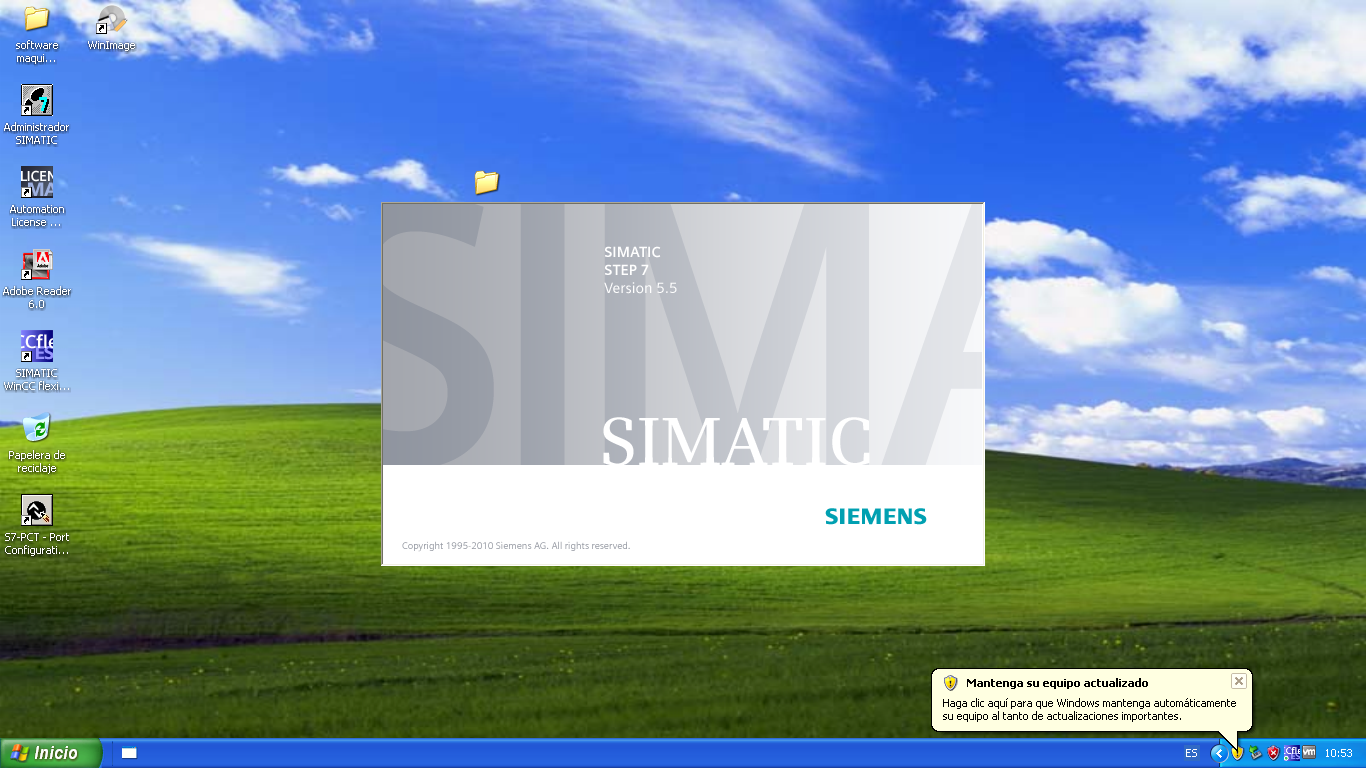 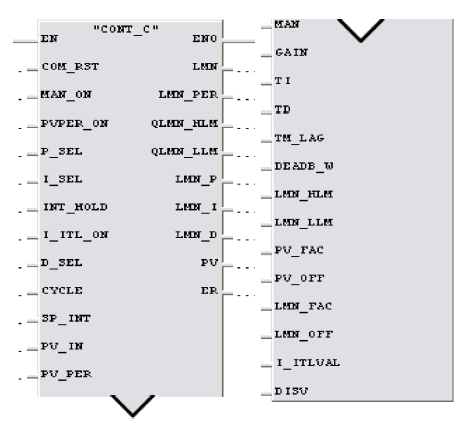 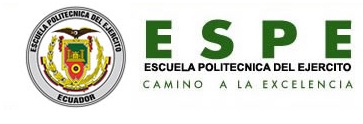 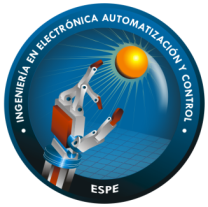 INGENIERÍA ELECTRÓNICA EN
AUTOMATIZACIÓN Y CONTROL
WINCC FLEXIBLE ADVANCED 2008
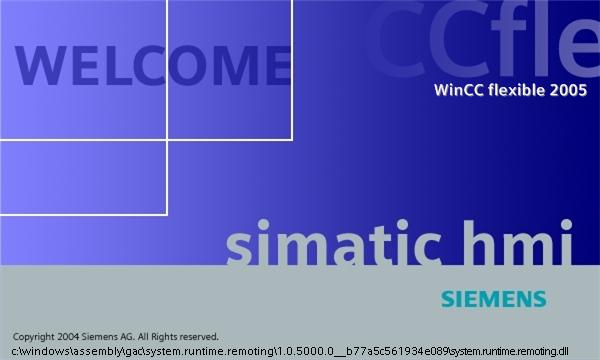 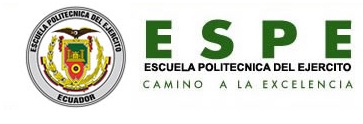 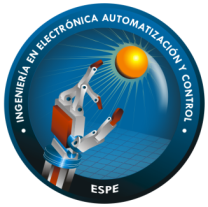 INGENIERÍA ELECTRÓNICA EN
AUTOMATIZACIÓN Y CONTROL
Regulación del controlador PID
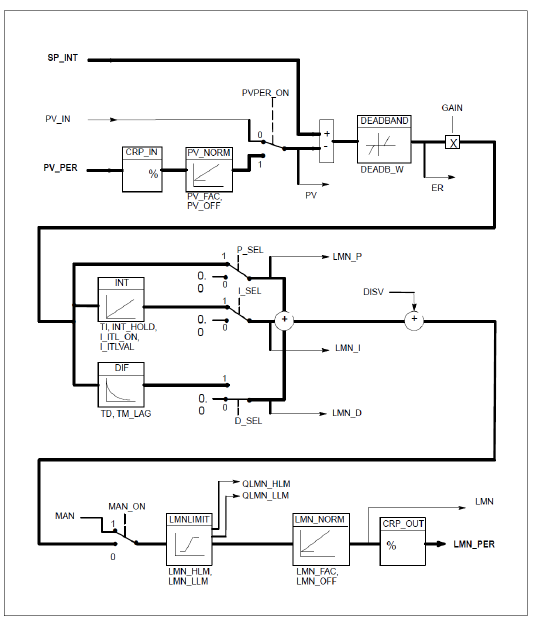 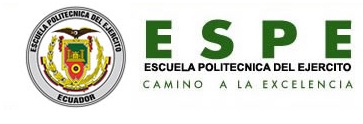 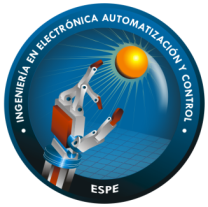 INGENIERÍA ELECTRÓNICA EN
AUTOMATIZACIÓN Y CONTROL
Regulación del controlador PID
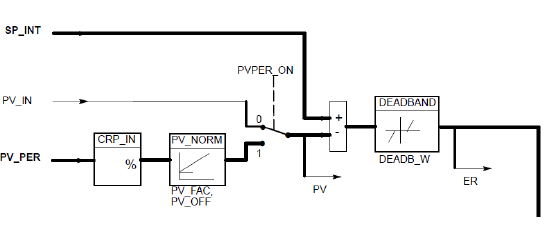 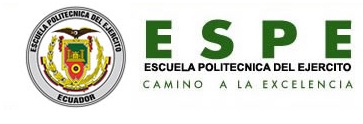 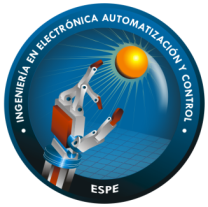 INGENIERÍA ELECTRÓNICA EN
AUTOMATIZACIÓN Y CONTROL
Regulación del controlador PID
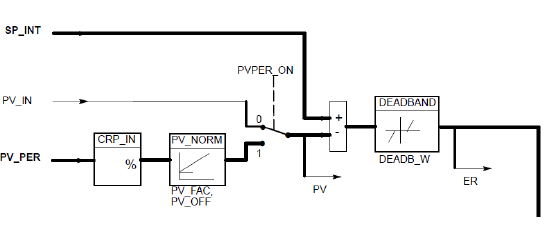 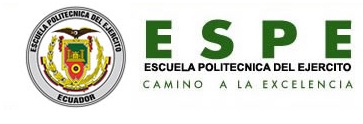 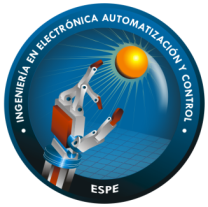 INGENIERÍA ELECTRÓNICA EN
AUTOMATIZACIÓN Y CONTROL
Regulación del controlador PID
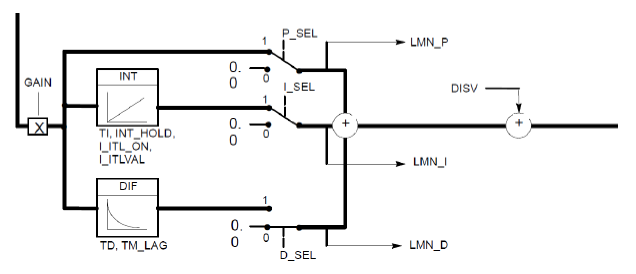 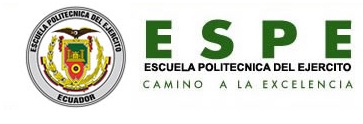 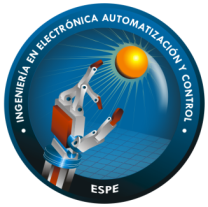 INGENIERÍA ELECTRÓNICA EN
AUTOMATIZACIÓN Y CONTROL
Regulación del controlador PID
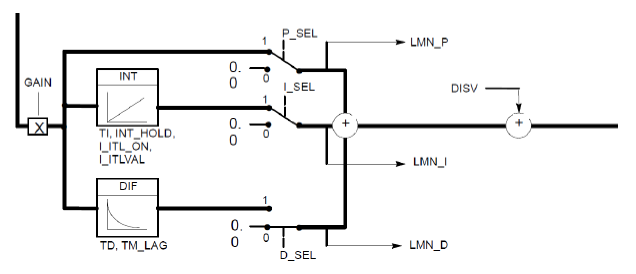 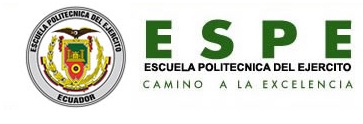 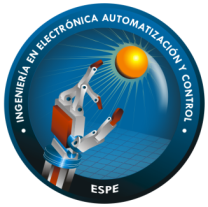 INGENIERÍA ELECTRÓNICA EN
AUTOMATIZACIÓN Y CONTROL
Regulación del controlador PID
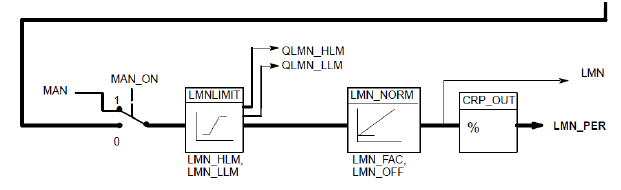 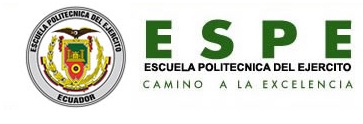 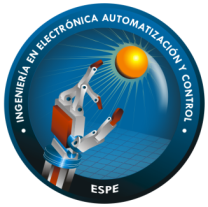 INGENIERÍA ELECTRÓNICA EN
AUTOMATIZACIÓN Y CONTROL
Regulación del controlador PID
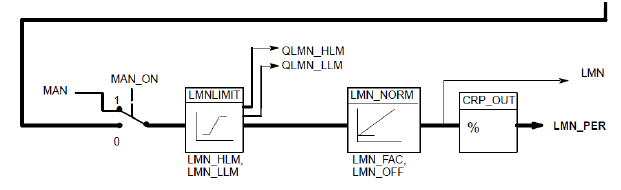 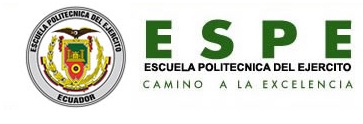 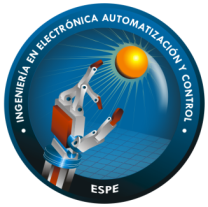 INGENIERÍA ELECTRÓNICA EN
AUTOMATIZACIÓN Y CONTROL
BLOQUE DE CONTROL PID
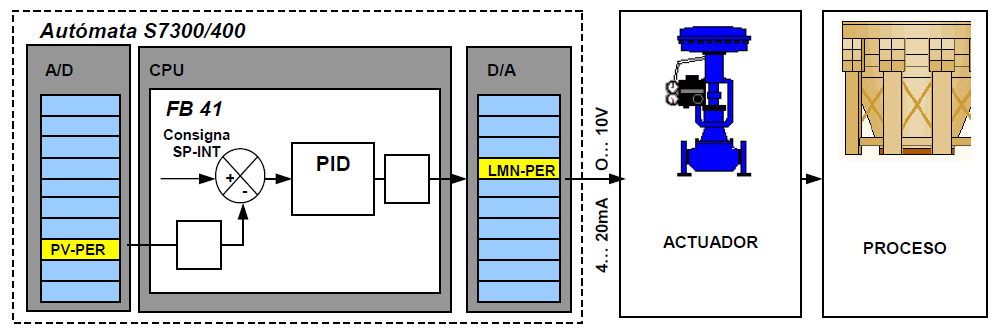 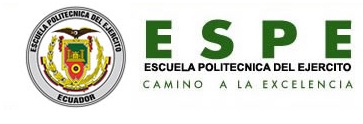 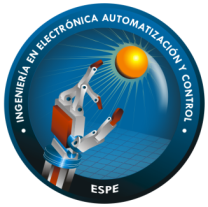 INGENIERÍA ELECTRÓNICA EN
AUTOMATIZACIÓN Y CONTROL
ProgramA DE CONTROL DEL PLC
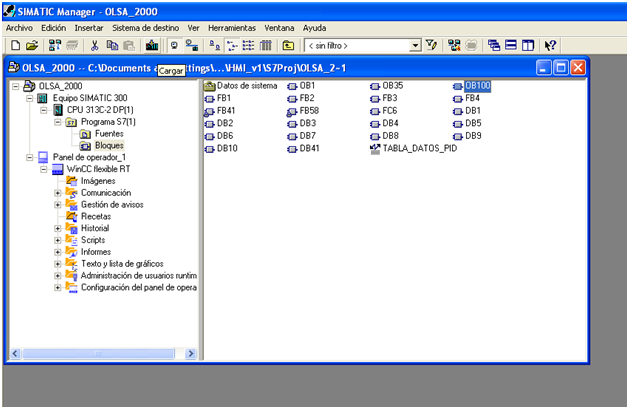 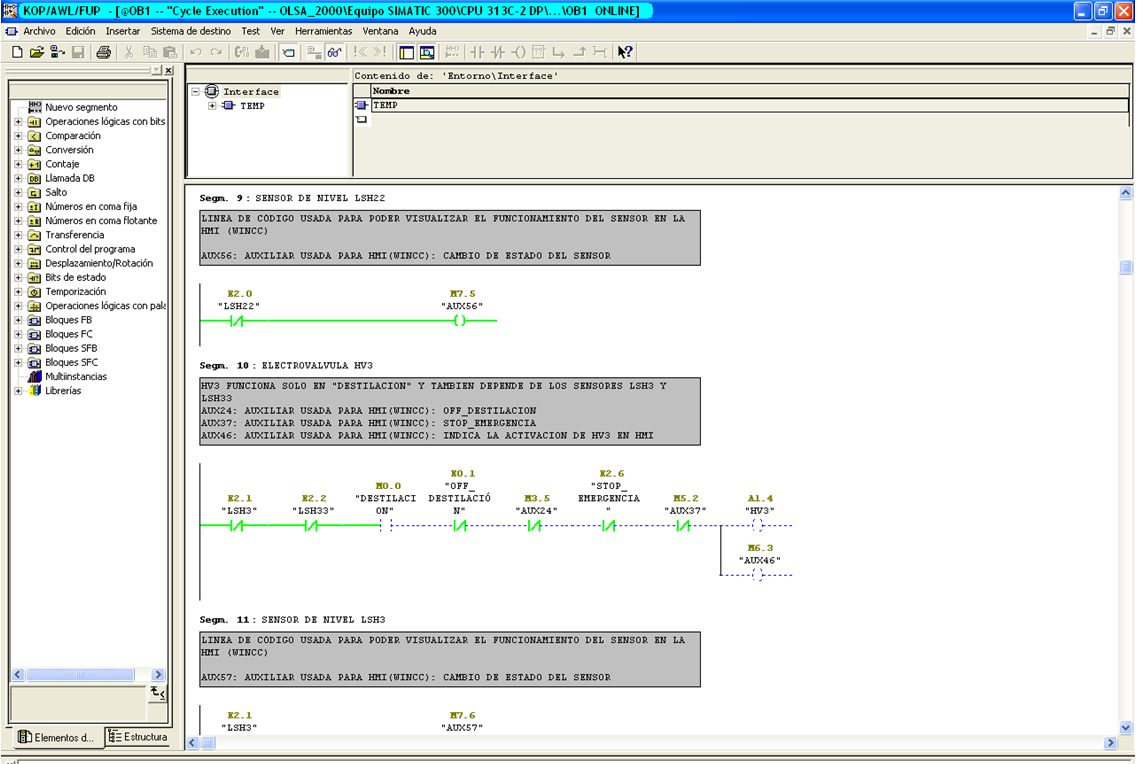 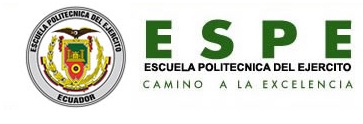 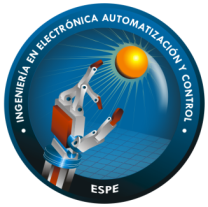 INGENIERÍA ELECTRÓNICA EN
AUTOMATIZACIÓN Y CONTROL
ProgramA DE CONTROL DEL PLC
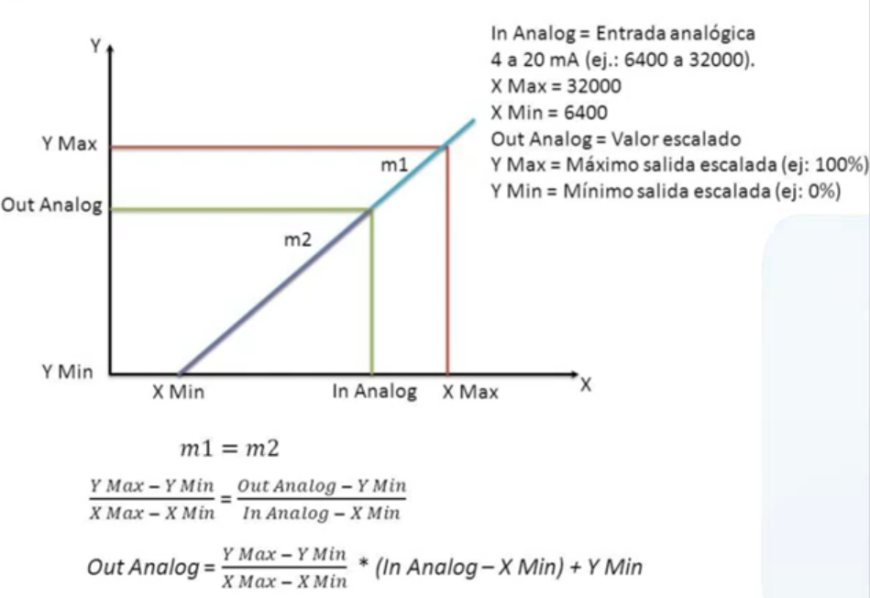 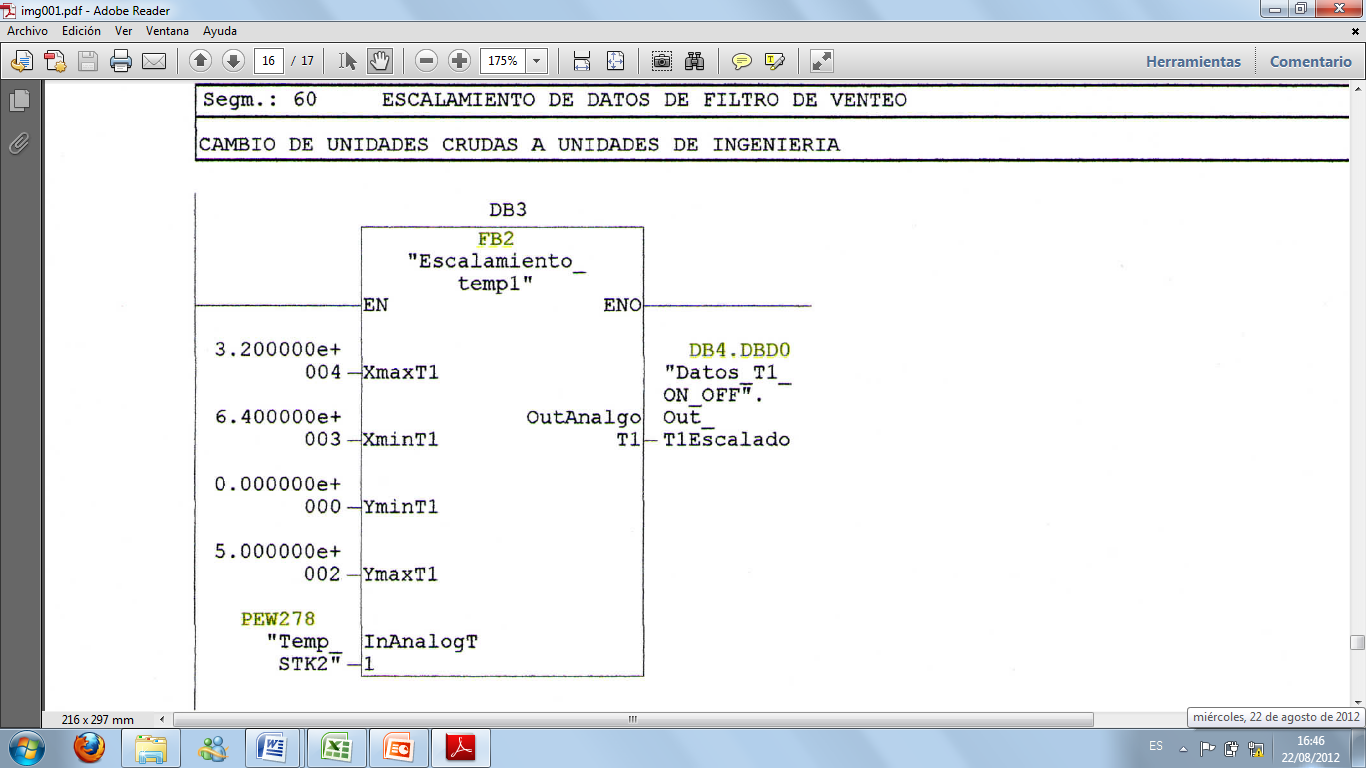 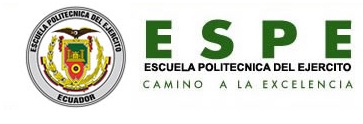 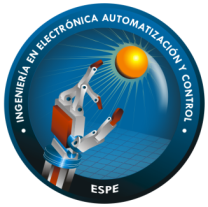 INGENIERÍA ELECTRÓNICA EN
AUTOMATIZACIÓN Y CONTROL
BLOQUE DB41_PID
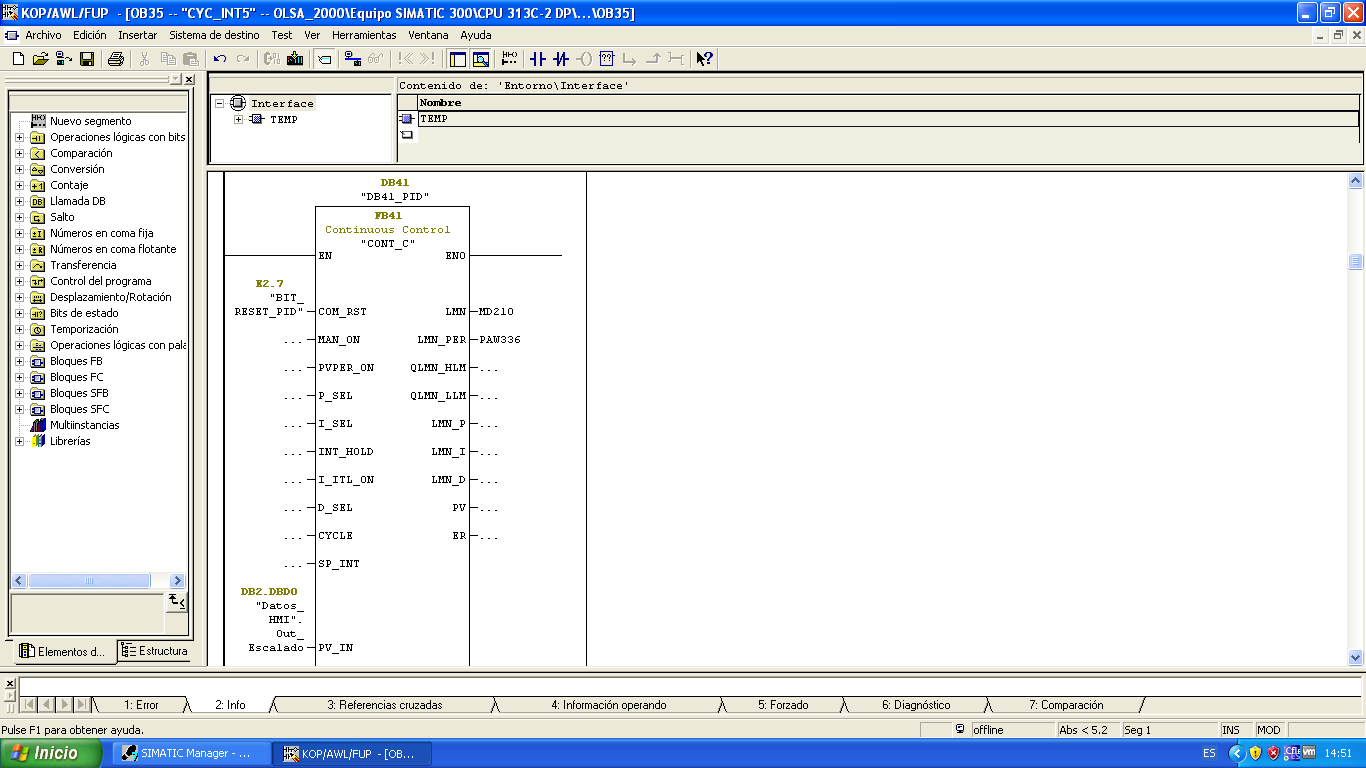 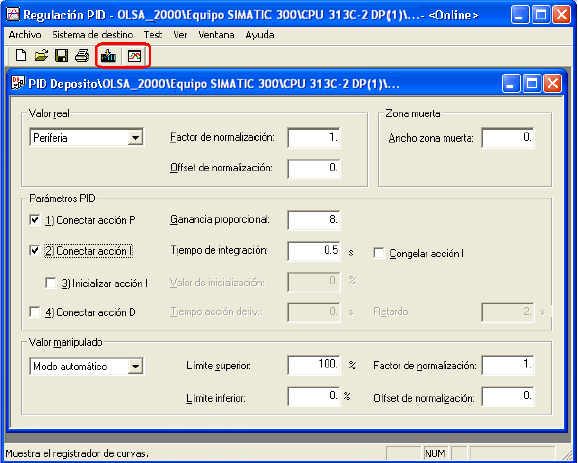 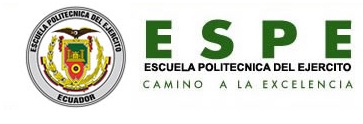 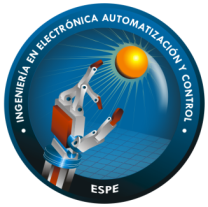 INGENIERÍA ELECTRÓNICA EN
AUTOMATIZACIÓN Y CONTROL
INTERFAZ HUMANO MÁQUINA (HMI)
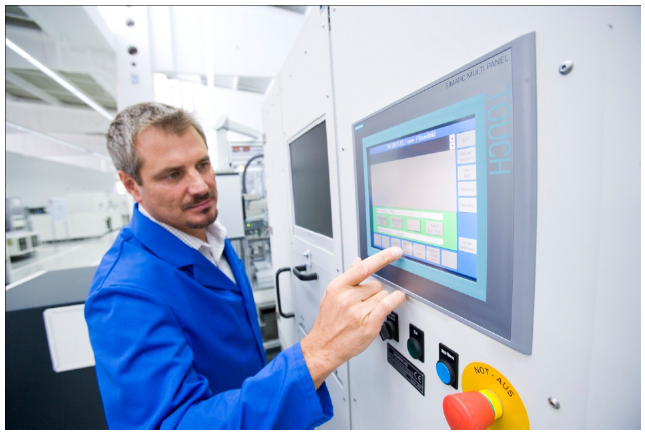 Un sistema HMI se encarga de:
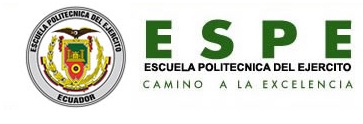 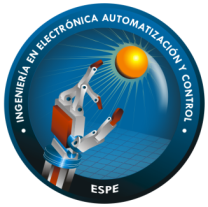 INGENIERÍA ELECTRÓNICA EN
AUTOMATIZACIÓN Y CONTROL
DIAGRAMA DE FLUJO DE HMI
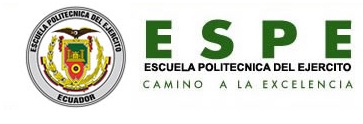 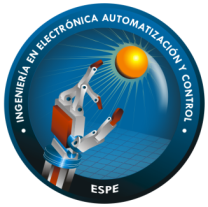 INGENIERÍA ELECTRÓNICA EN
AUTOMATIZACIÓN Y CONTROL
Sistema de monitoreo y supervisión (HMI)
INICIO
MENÚ PRINCIPAL
CONTROL DE PRESIÓN
PANEL DE CONTROL
CONTROL TEMP.FILTRO DE VENTEO
PROCESO
MONITOREO TEMP.AGUA DESTILADA
MODOS DE CONTROL
ALARMAS
CONFIGURACION DE PÁMETROS
HISTÓRICOS
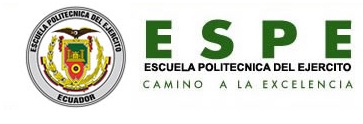 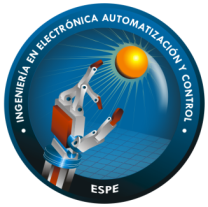 INGENIERÍA ELECTRÓNICA EN
AUTOMATIZACIÓN Y CONTROL
PANTALLA INICIO
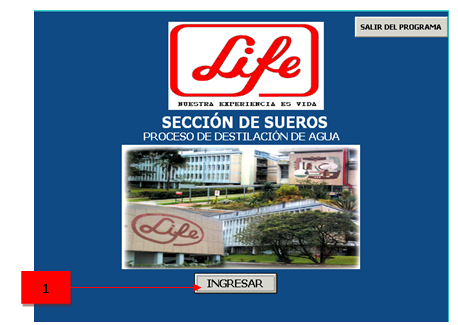 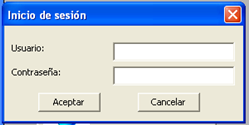 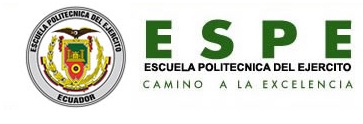 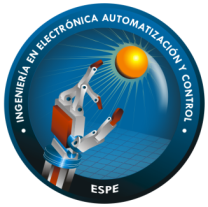 INGENIERÍA ELECTRÓNICA EN
AUTOMATIZACIÓN Y CONTROL
PANTALLA DEL MENÚ PRINCIPAL
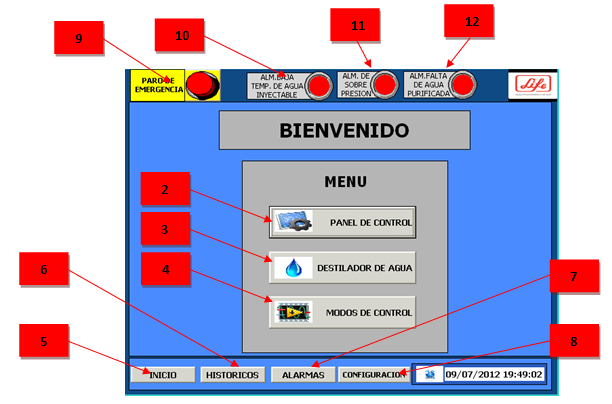 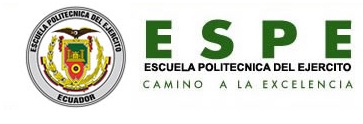 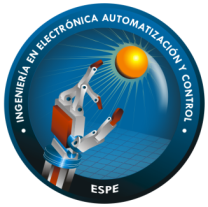 INGENIERÍA ELECTRÓNICA EN
AUTOMATIZACIÓN Y CONTROL
PANTALLA PANEL DE CONTROL
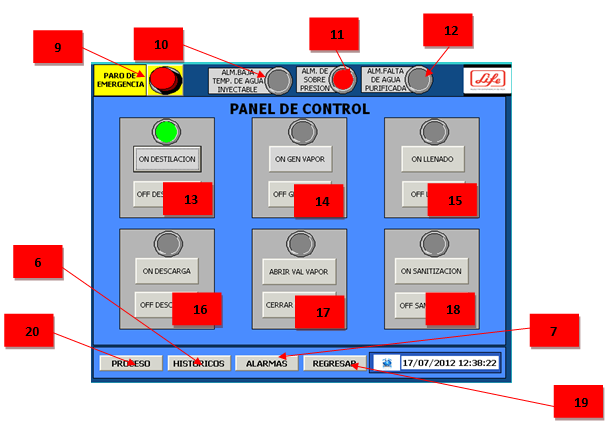 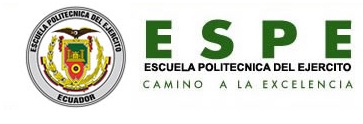 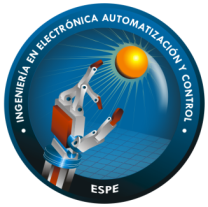 INGENIERÍA ELECTRÓNICA EN
AUTOMATIZACIÓN Y CONTROL
PANTALLA PROCESO
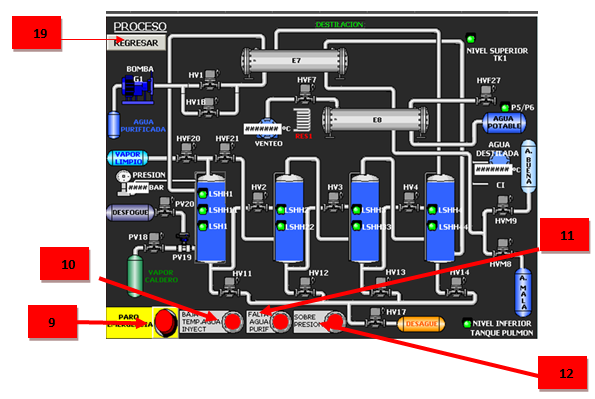 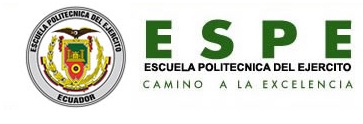 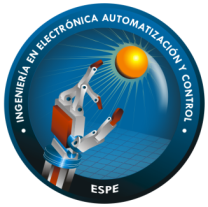 INGENIERÍA ELECTRÓNICA EN
AUTOMATIZACIÓN Y CONTROL
PANTALLA MODOS DE CONTROL
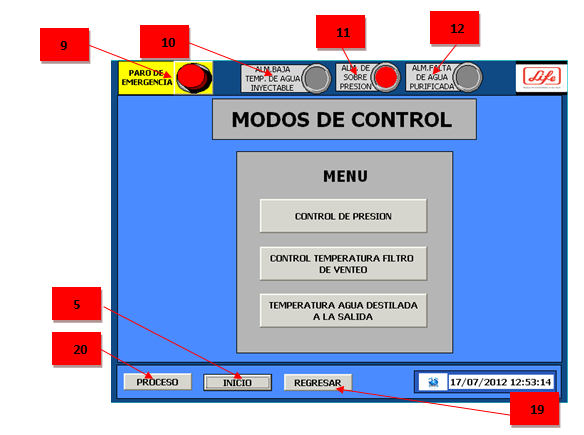 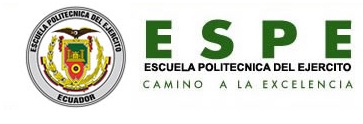 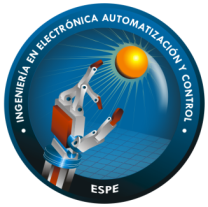 INGENIERÍA ELECTRÓNICA EN
AUTOMATIZACIÓN Y CONTROL
PANTALLA CONFIGURACIÓN DE PARÁMETROS
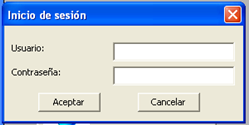 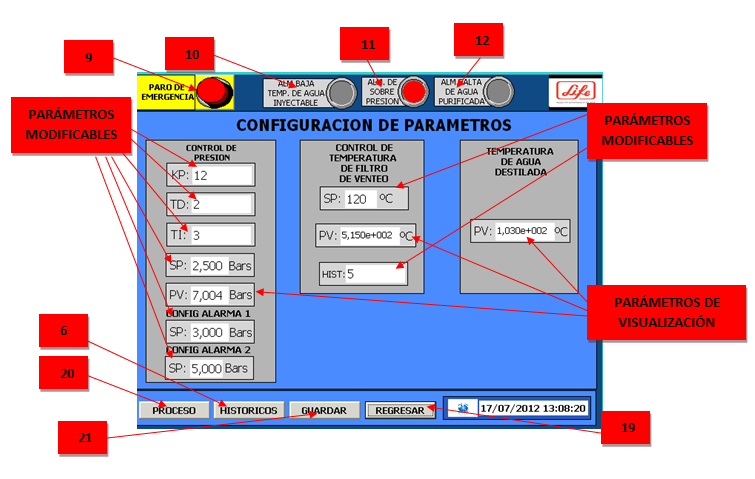 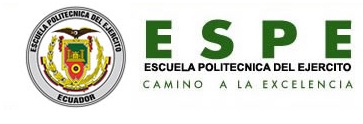 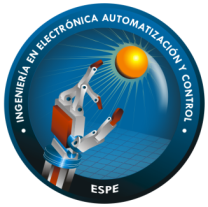 INGENIERÍA ELECTRÓNICA EN
AUTOMATIZACIÓN Y CONTROL
PANTALLA CONTROL DE PRESIÓN
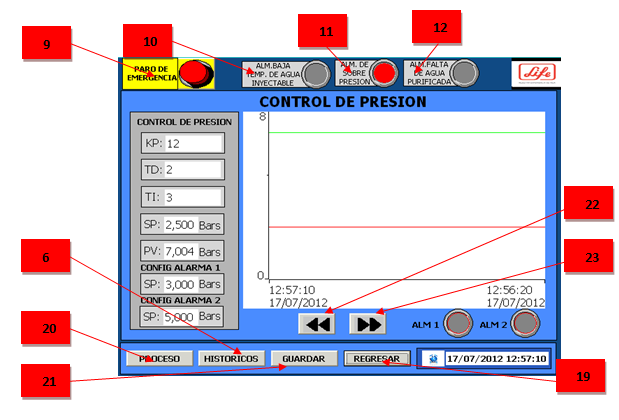 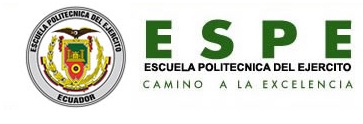 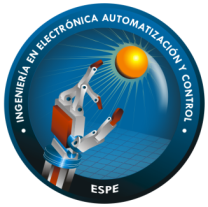 INGENIERÍA ELECTRÓNICA EN
AUTOMATIZACIÓN Y CONTROL
PANTALLA CONTROL TEMP. FILTRO DE VENTEO
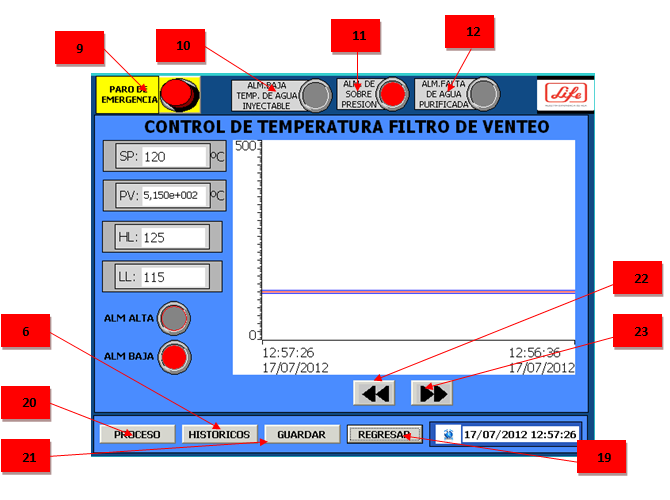 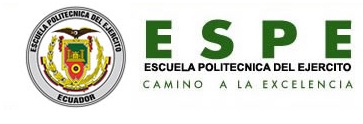 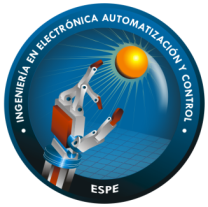 INGENIERÍA ELECTRÓNICA EN
AUTOMATIZACIÓN Y CONTROL
PANTALLA MONITOREO TEMP. AGUA DESTILADA
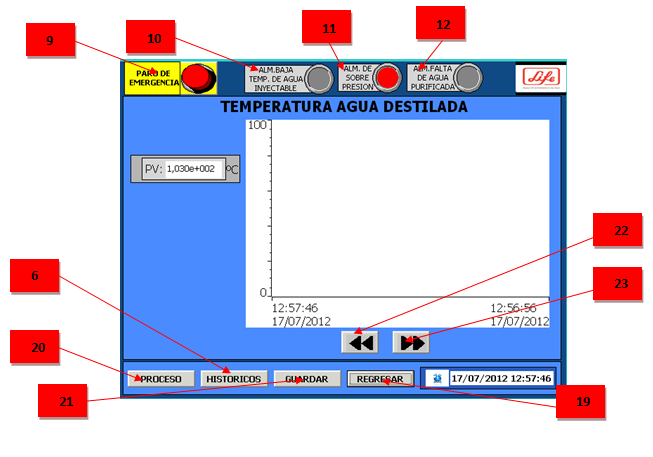 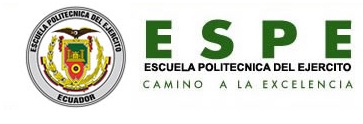 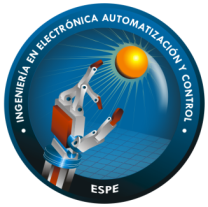 INGENIERÍA ELECTRÓNICA EN
AUTOMATIZACIÓN Y CONTROL
PANTALLA ALARMAS
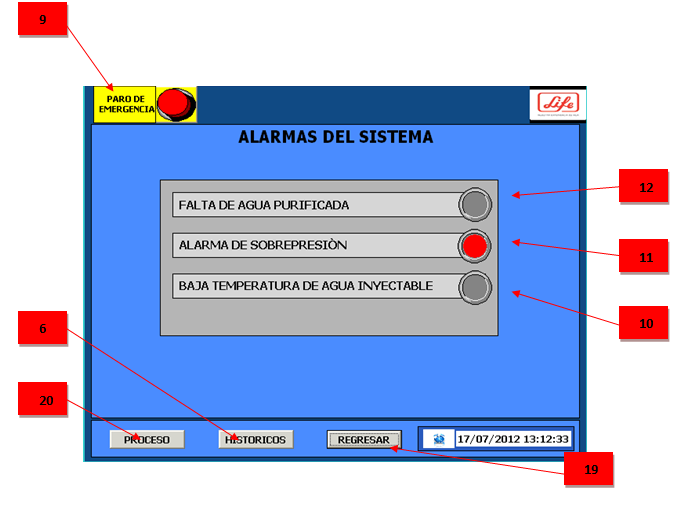 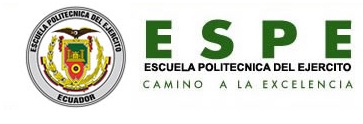 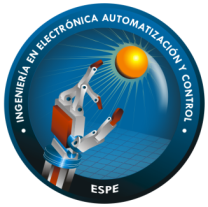 INGENIERÍA ELECTRÓNICA EN
AUTOMATIZACIÓN Y CONTROL
PANTALLA HISTÓRICOS
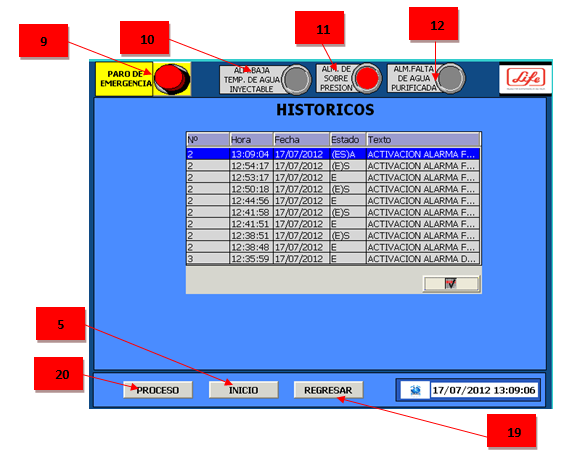 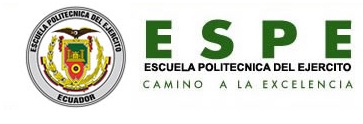 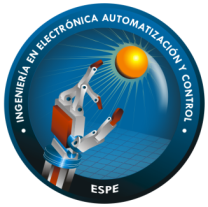 INGENIERÍA ELECTRÓNICA EN
AUTOMATIZACIÓN Y CONTROL
GENERACIÓN DE REPORTES EN MICROSOFT EXCEL
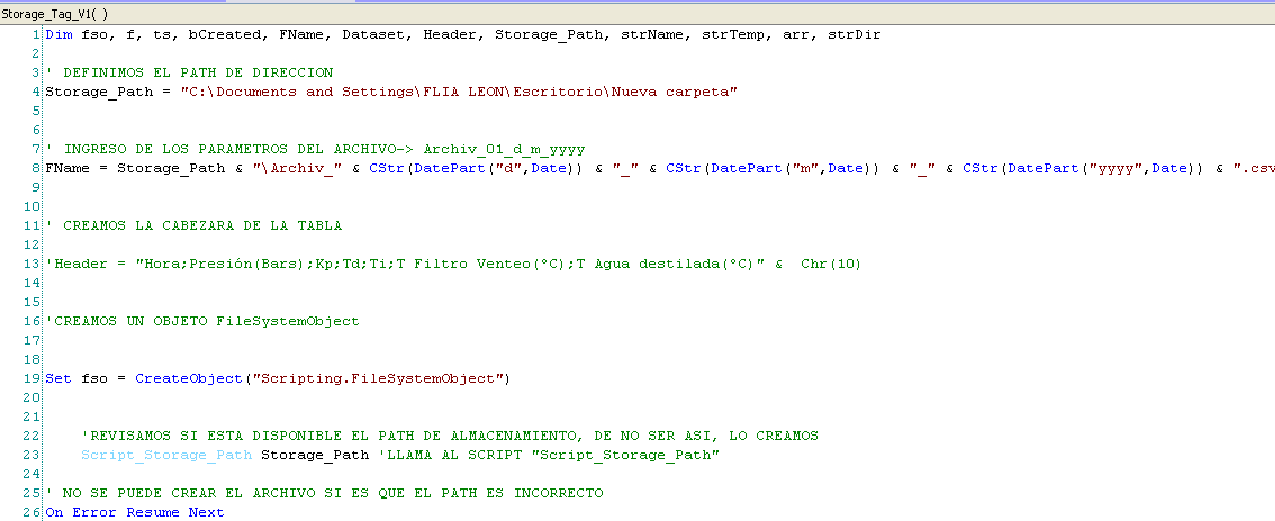 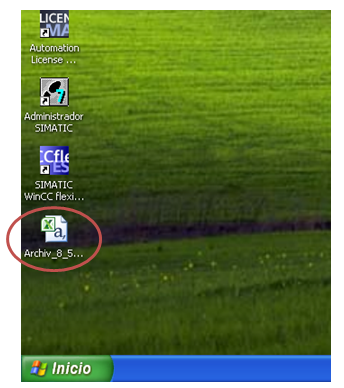 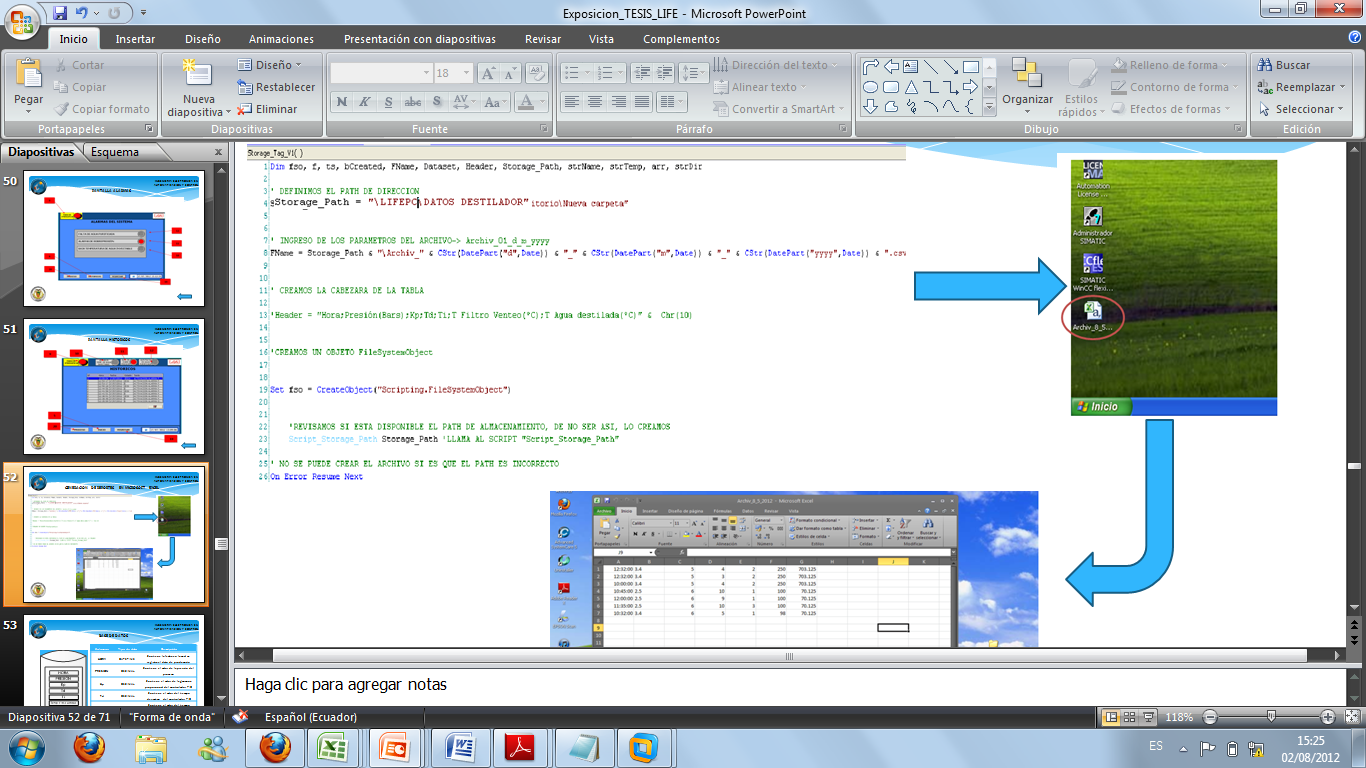 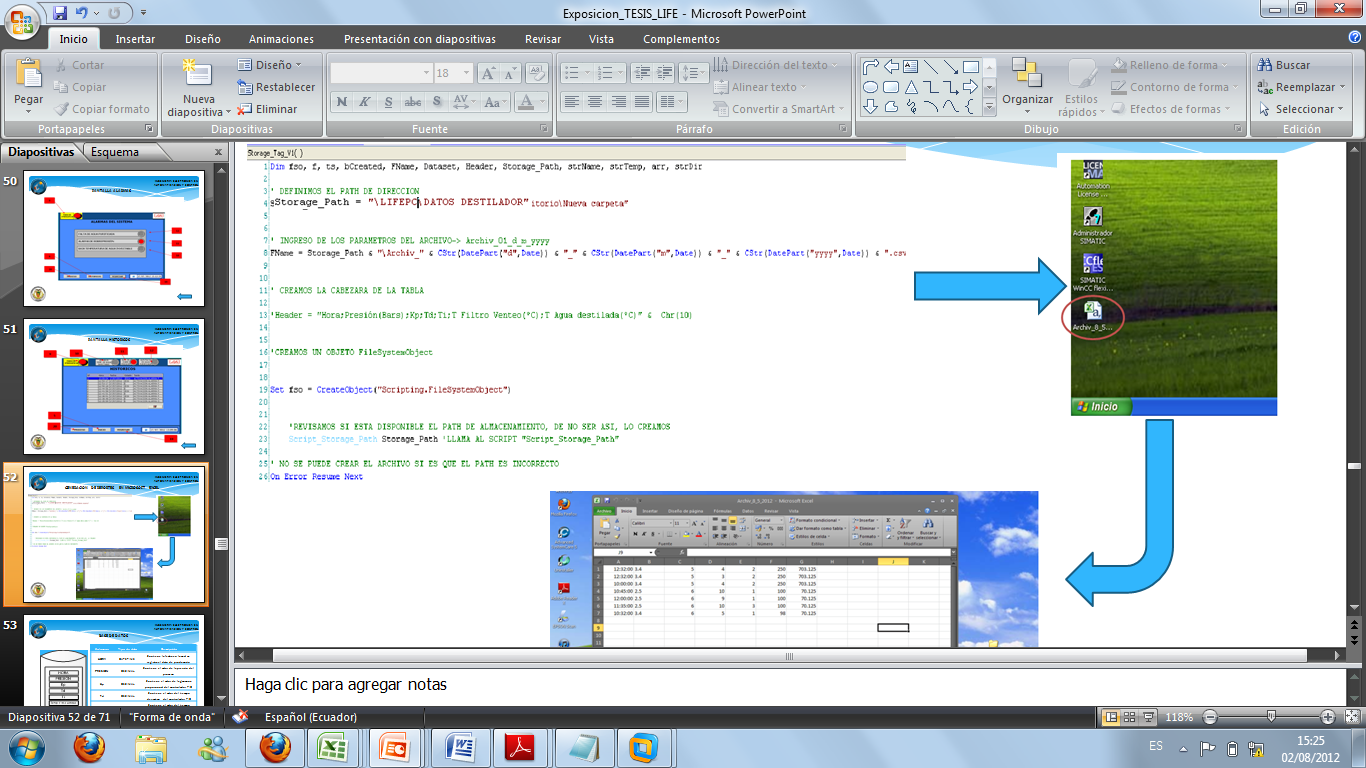 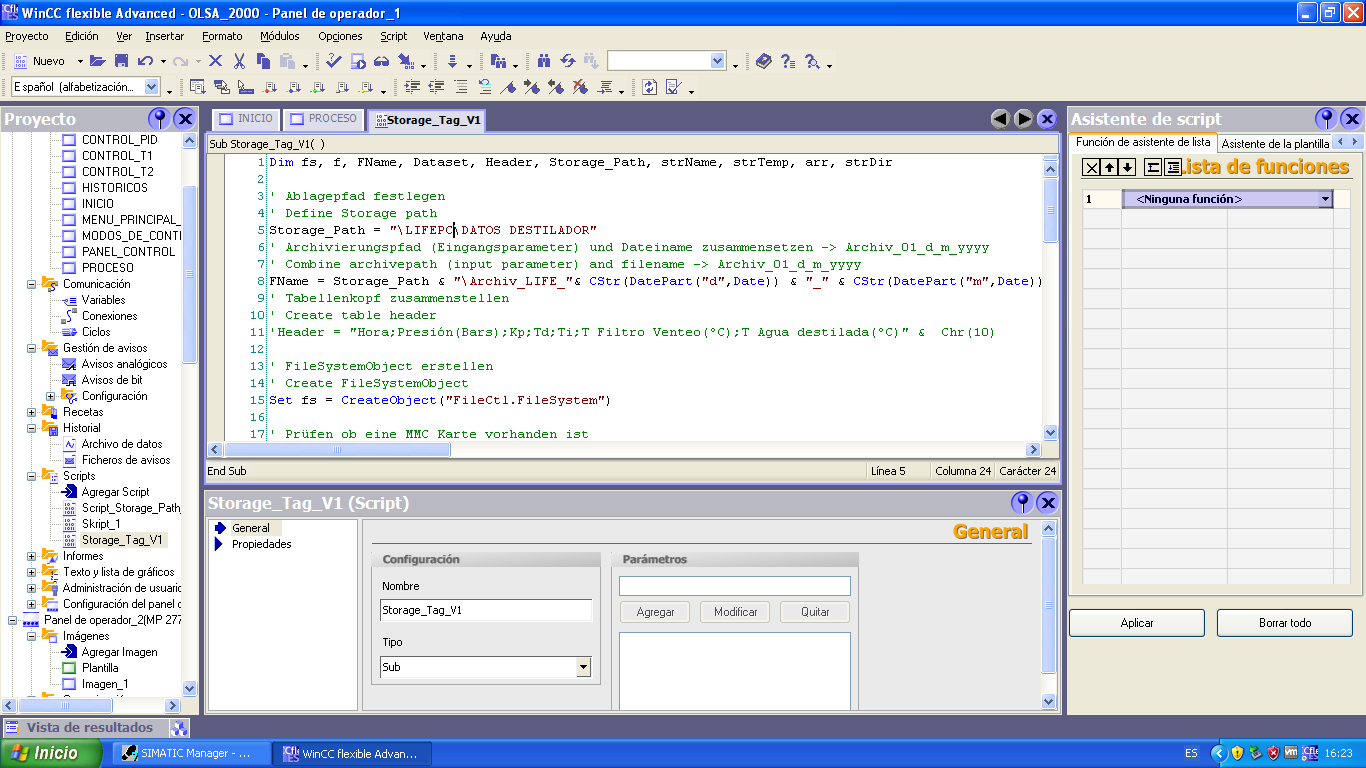 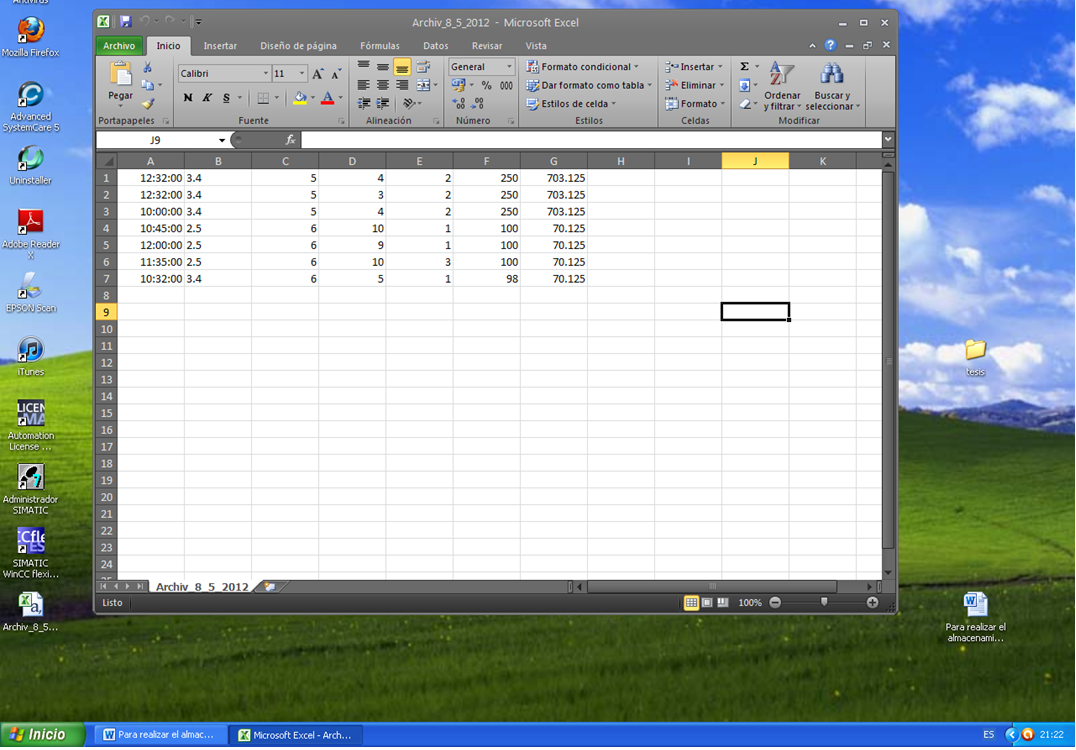 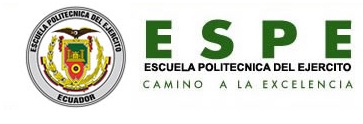 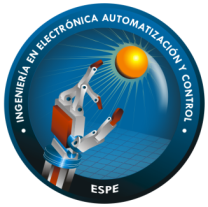 INGENIERÍA ELECTRÓNICA EN
AUTOMATIZACIÓN Y CONTROL
BASE DE DATOS
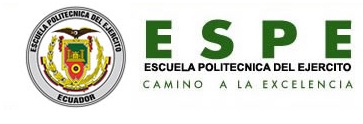 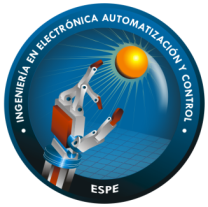 INGENIERÍA ELECTRÓNICA EN
AUTOMATIZACIÓN Y CONTROL
BASE DE DATOS
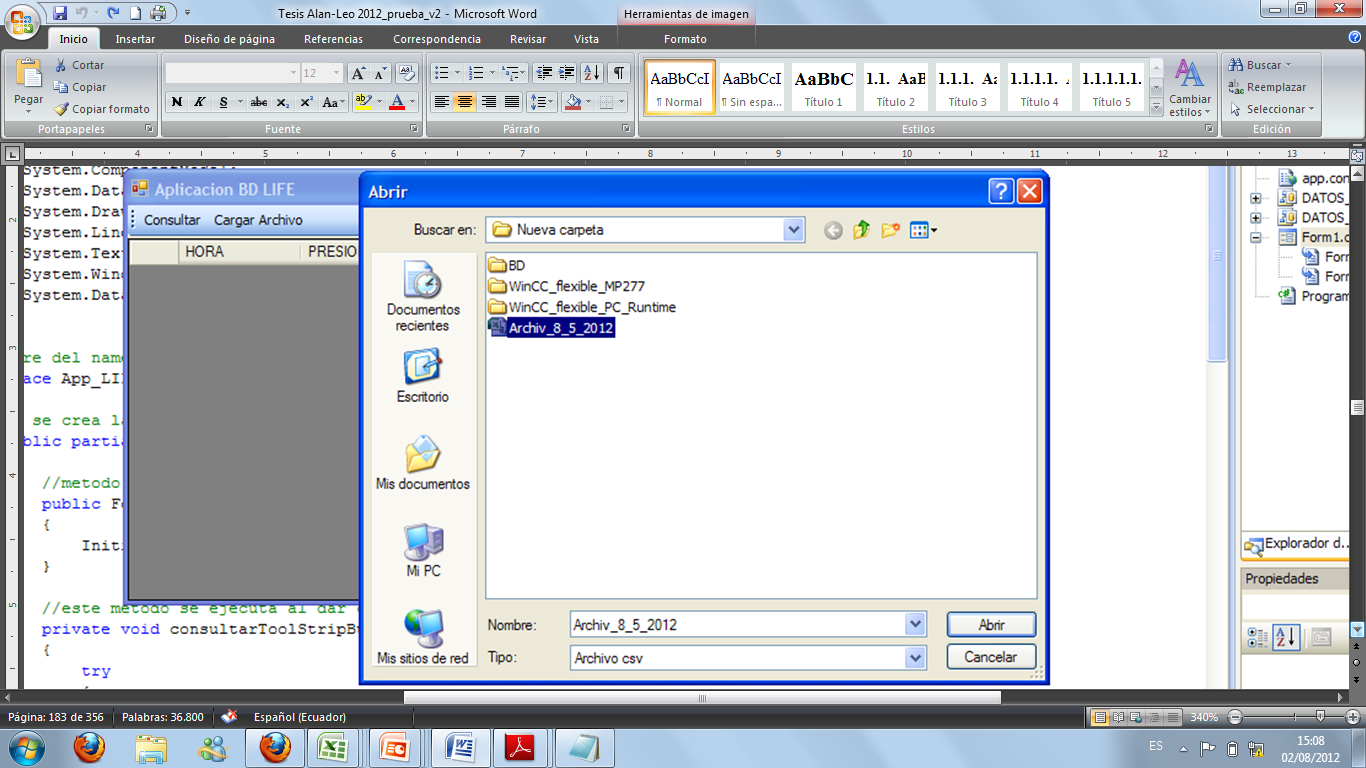 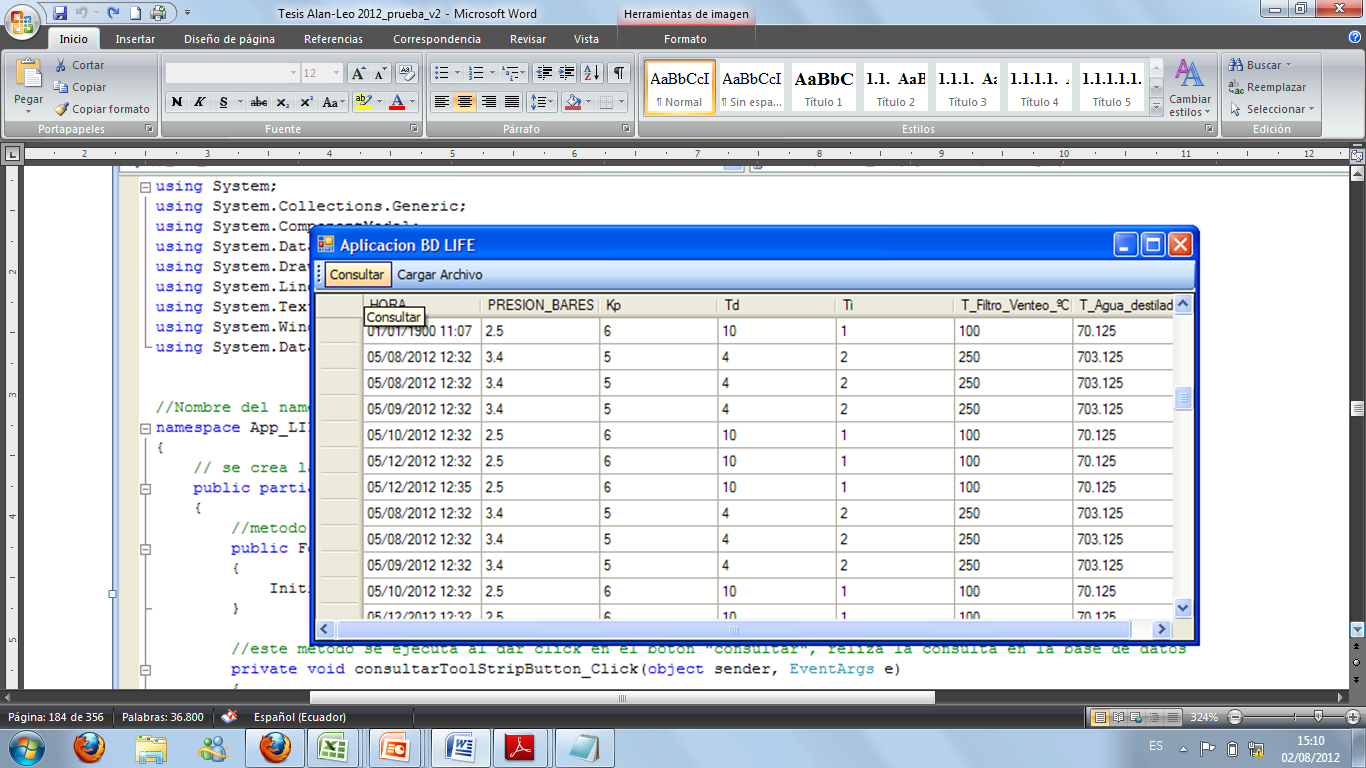 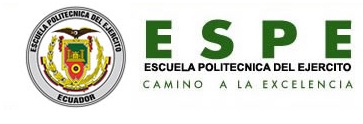 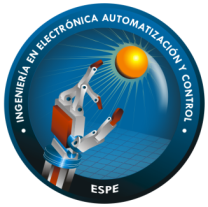 INGENIERÍA ELECTRÓNICA EN
AUTOMATIZACIÓN Y CONTROL
CAPTURA DE DATOS OPERACIONALES VÍA PC ACCESS
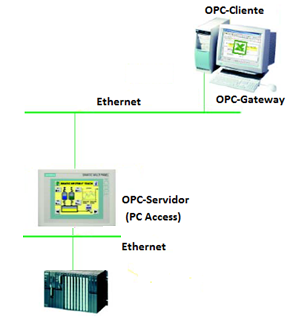 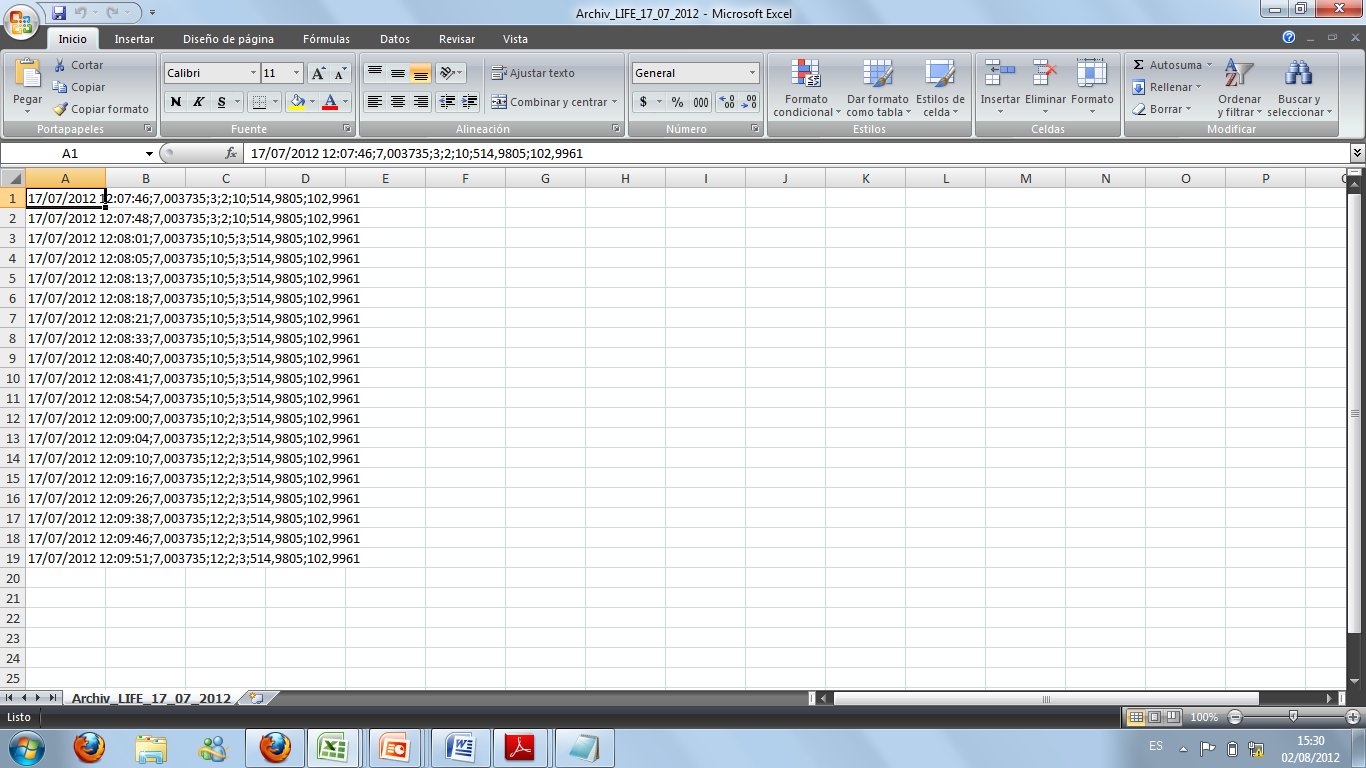 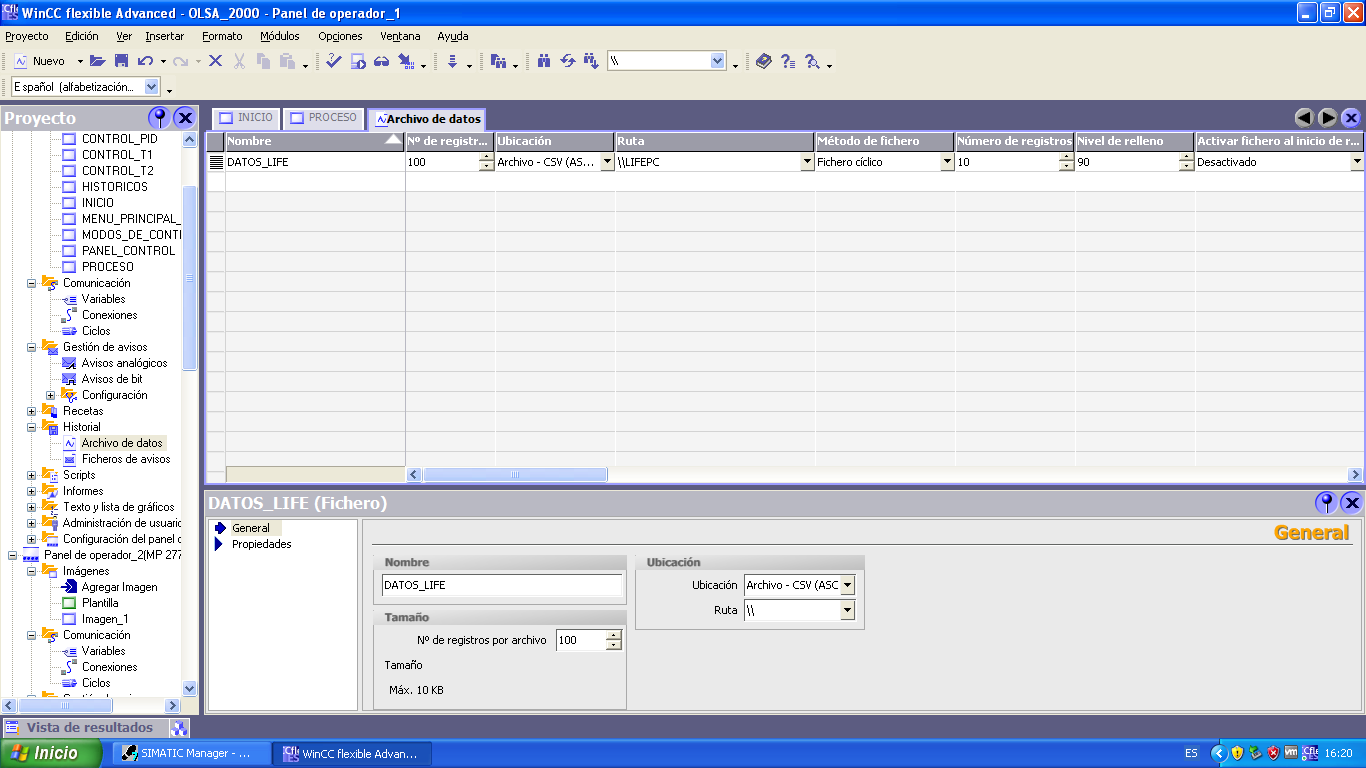 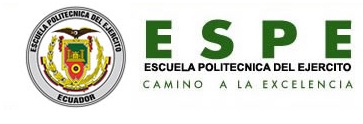 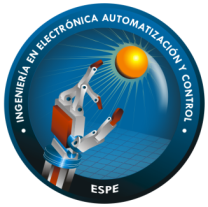 INGENIERÍA ELECTRÓNICA EN
AUTOMATIZACIÓN Y CONTROL
Configuración del panel de operador como servidor OPC
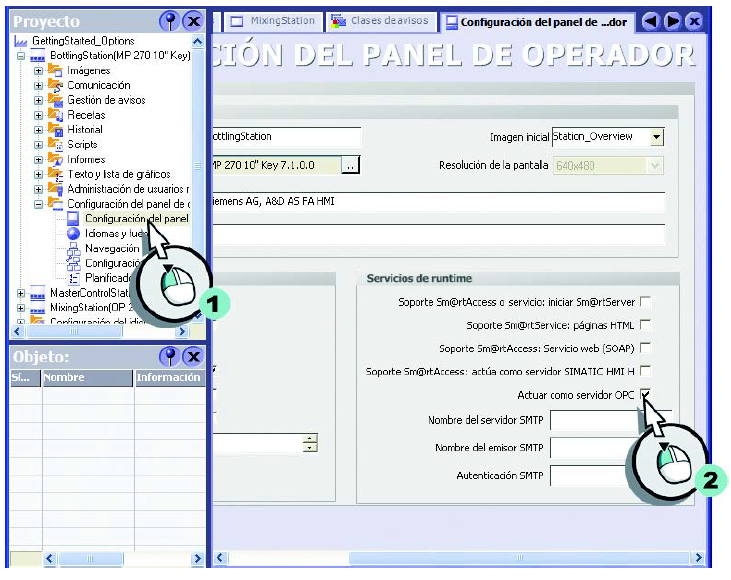 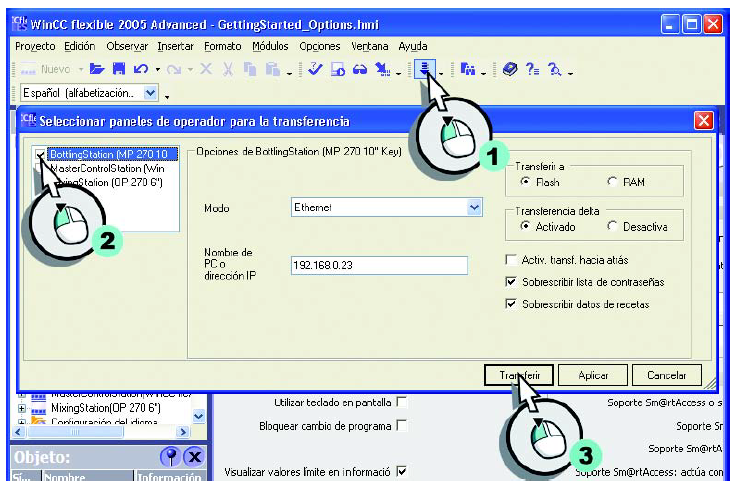 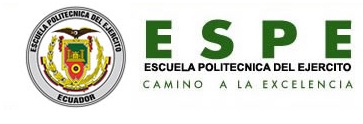 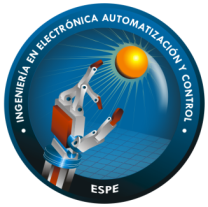 INGENIERÍA ELECTRÓNICA EN
AUTOMATIZACIÓN Y CONTROL
Configuración de la PC como cliente OPC
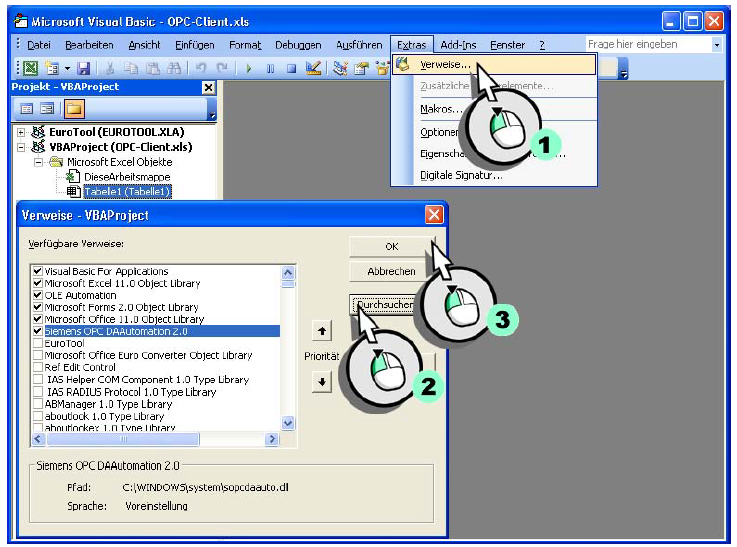 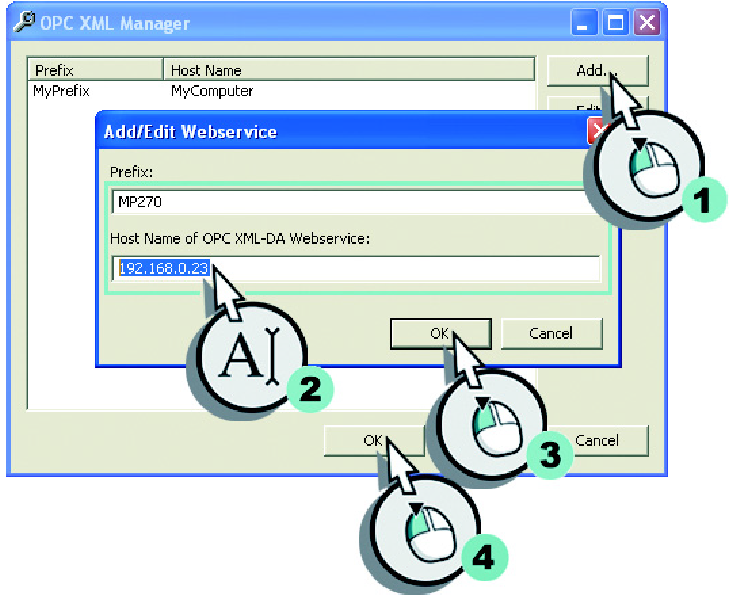 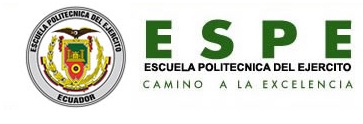 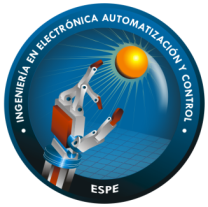 INGENIERÍA ELECTRÓNICA EN
AUTOMATIZACIÓN Y CONTROL
IMPLEMENTACIÓN
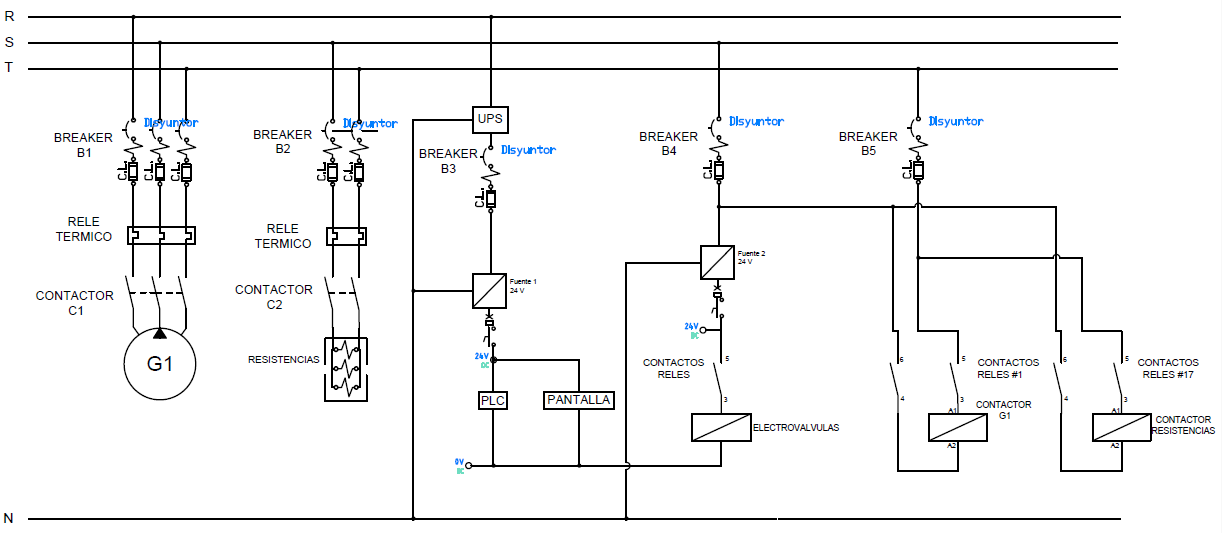 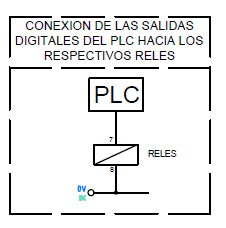 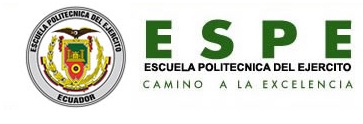 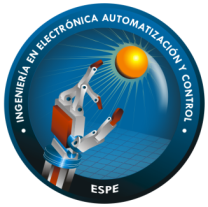 INGENIERÍA ELECTRÓNICA EN
AUTOMATIZACIÓN Y CONTROL
SELECCIÓN DE COMPONENTES
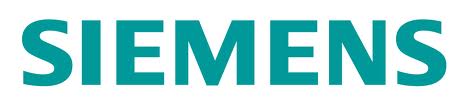 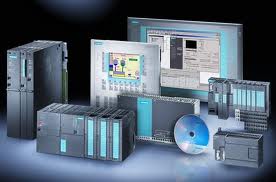 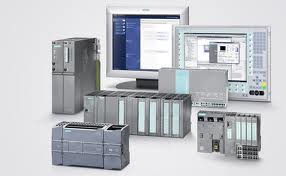 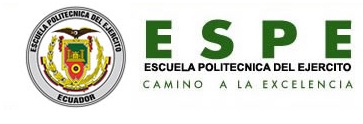 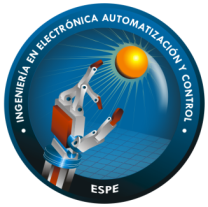 INGENIERÍA ELECTRÓNICA EN
AUTOMATIZACIÓN Y CONTROL
PLC SIEMENS S7-300
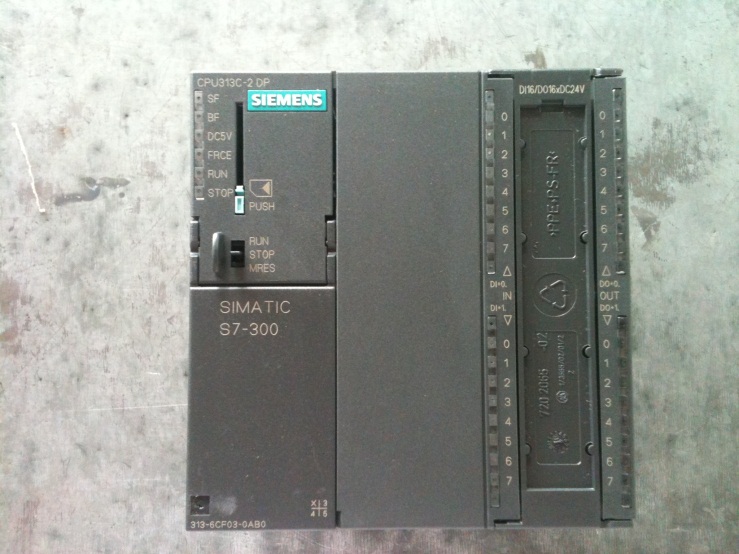 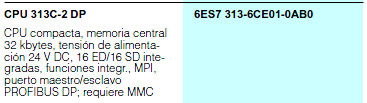 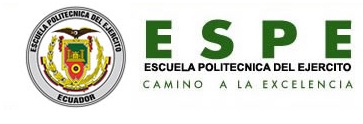 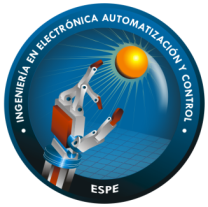 INGENIERÍA ELECTRÓNICA EN
AUTOMATIZACIÓN Y CONTROL
CP-343-1 LEAN
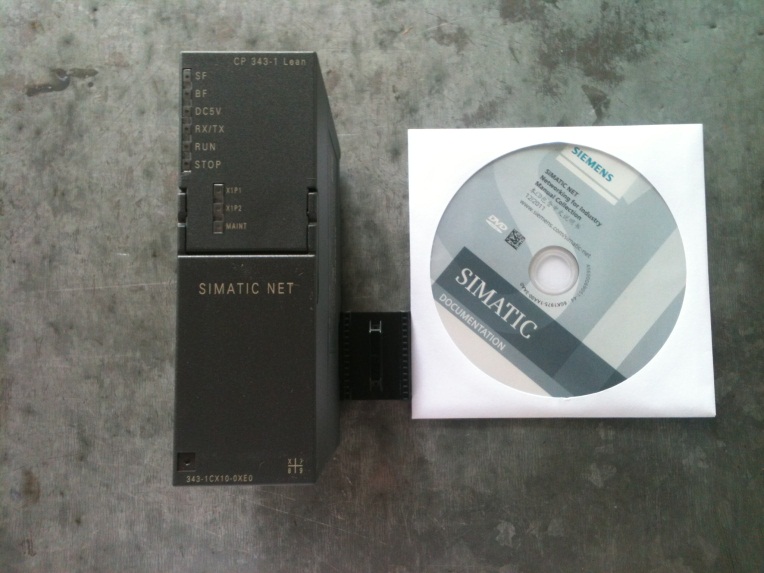 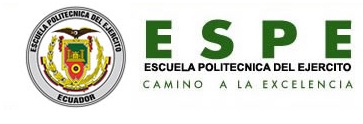 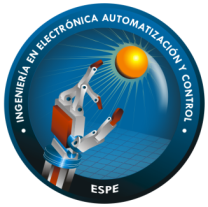 INGENIERÍA ELECTRÓNICA EN
AUTOMATIZACIÓN Y CONTROL
MÓDULOS DE E/S DIGITALES
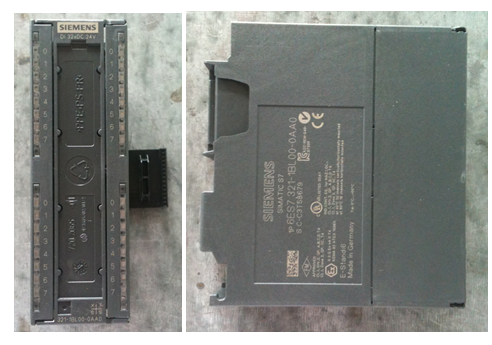 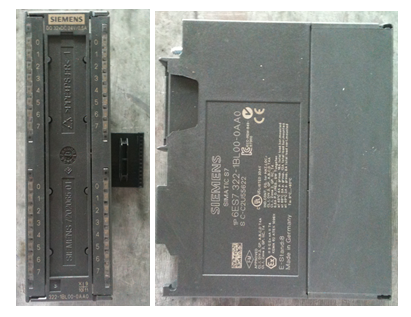 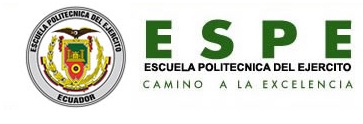 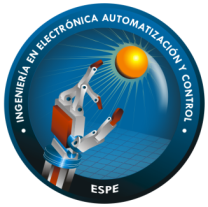 INGENIERÍA ELECTRÓNICA EN
AUTOMATIZACIÓN Y CONTROL
MÓDULOS DE ENTRADAS ANALÓGICAS
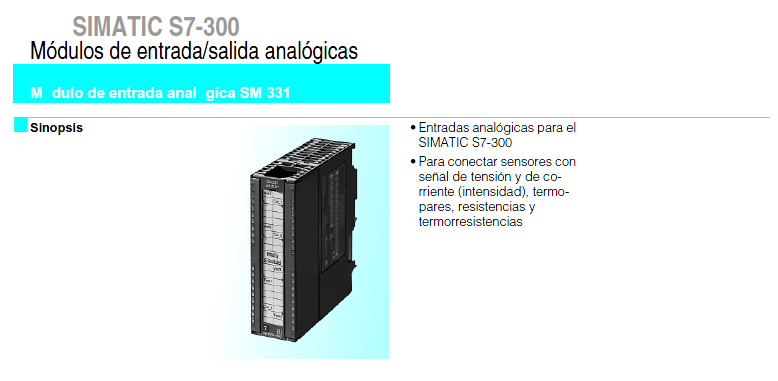 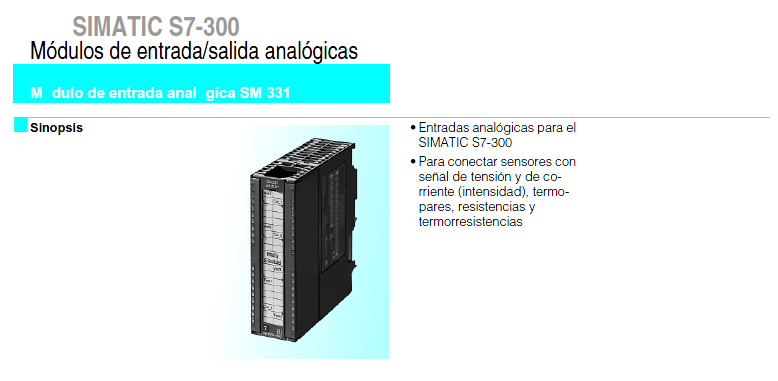 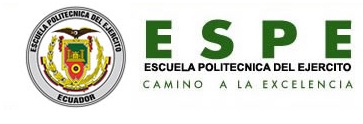 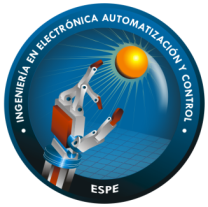 INGENIERÍA ELECTRÓNICA EN
AUTOMATIZACIÓN Y CONTROL
MÓDULOS DE SALIDAS ANALÓGICAS
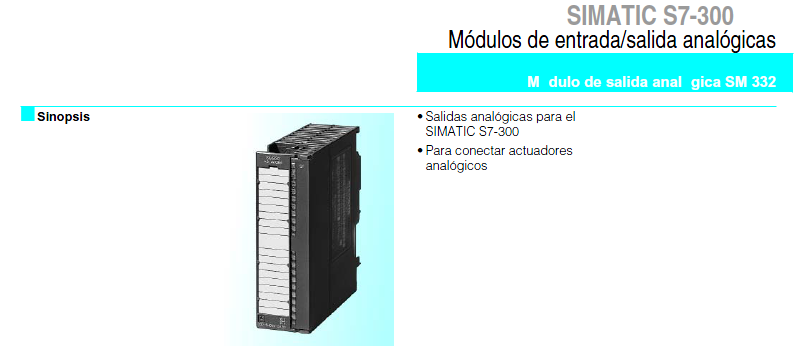 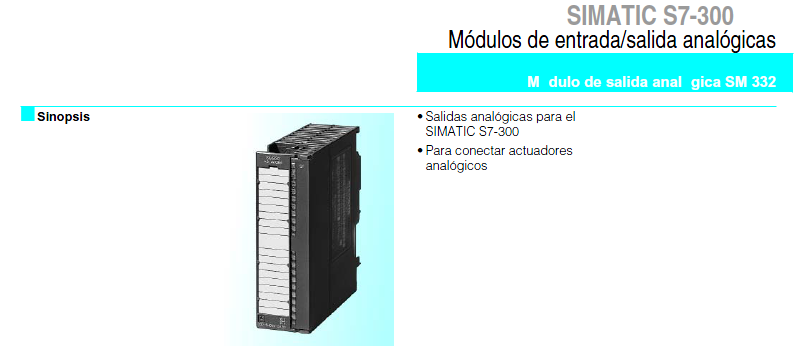 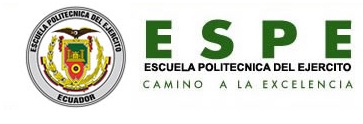 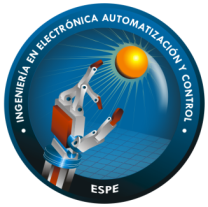 INGENIERÍA ELECTRÓNICA EN
AUTOMATIZACIÓN Y CONTROL
PANTALLA TÁCTIL MP277
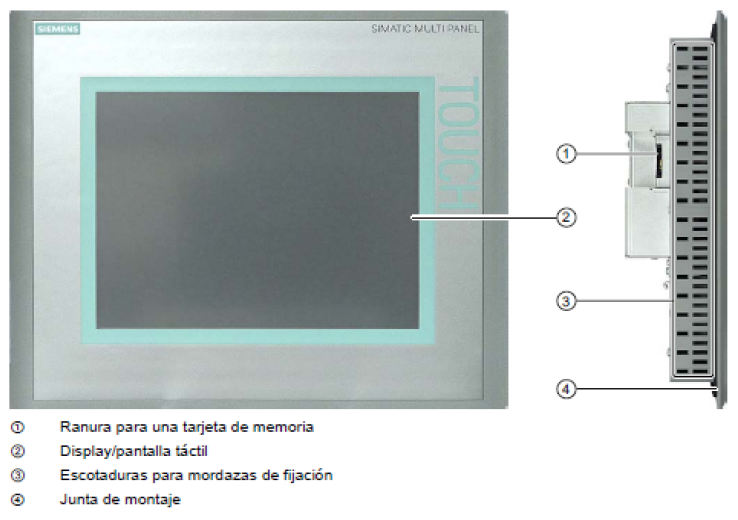 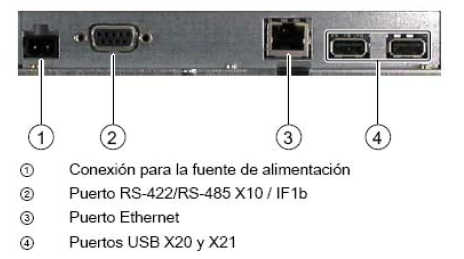 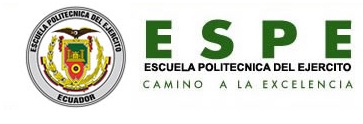 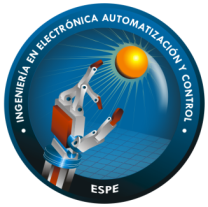 INGENIERÍA ELECTRÓNICA EN
AUTOMATIZACIÓN Y CONTROL
Transmisor TMT 121
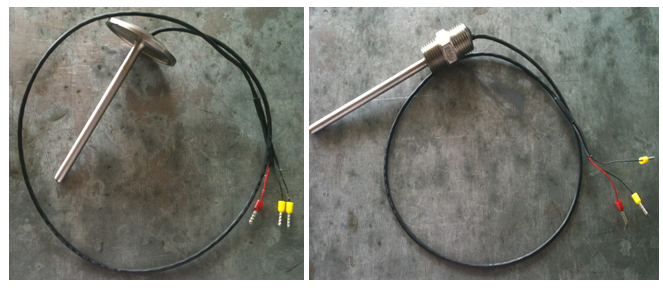 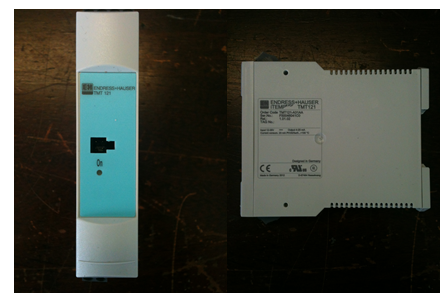 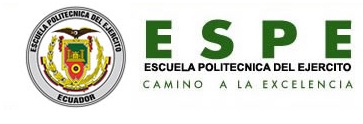 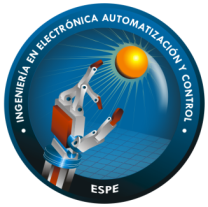 INGENIERÍA ELECTRÓNICA EN
AUTOMATIZACIÓN Y CONTROL
Fuente de alimentación SIEMENS
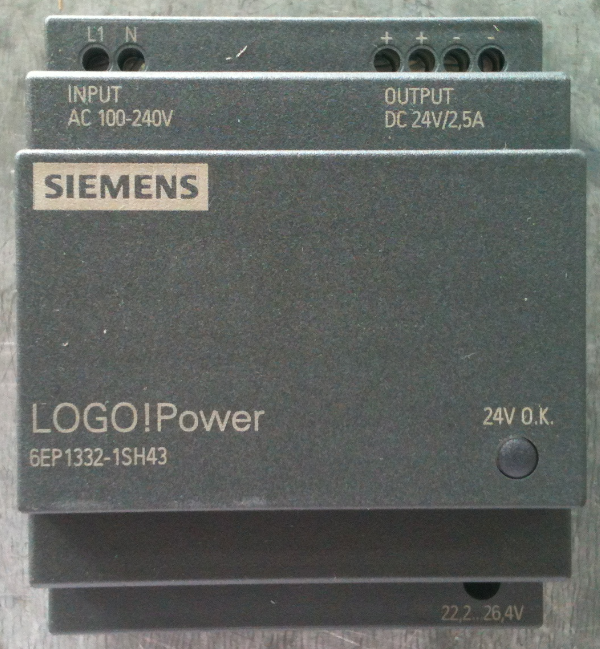 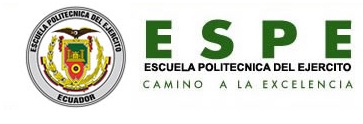 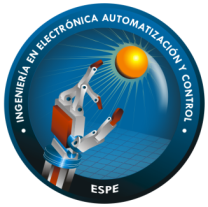 INGENIERÍA ELECTRÓNICA EN
AUTOMATIZACIÓN Y CONTROL
Transductor de Presión
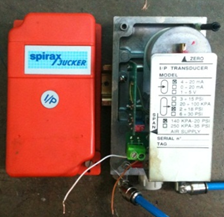 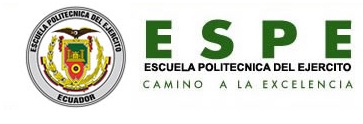 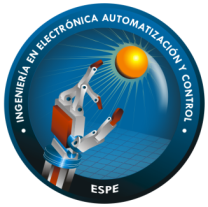 INGENIERÍA ELECTRÓNICA EN
AUTOMATIZACIÓN Y CONTROL
IMPLEMENTACIÓN
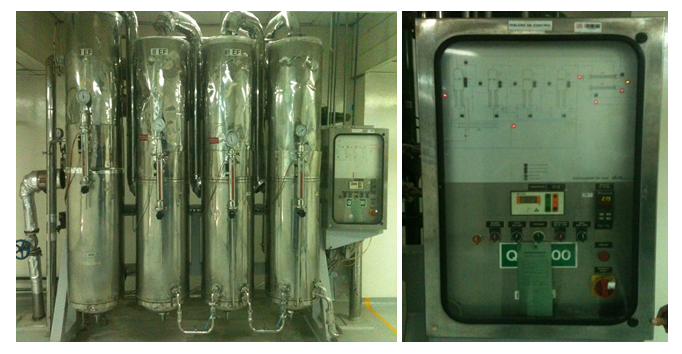 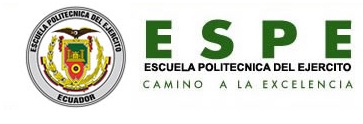 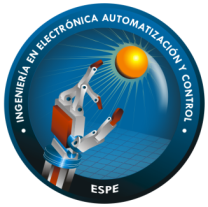 INGENIERÍA ELECTRÓNICA EN
AUTOMATIZACIÓN Y CONTROL
DIAGRAMAS  PLC
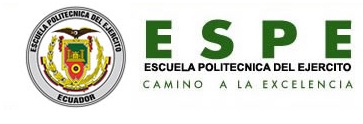 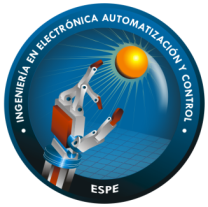 INGENIERÍA ELECTRÓNICA EN
AUTOMATIZACIÓN Y CONTROL
Cableado del sistema
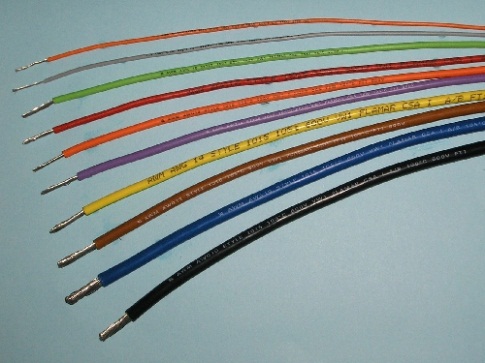 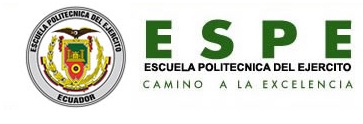 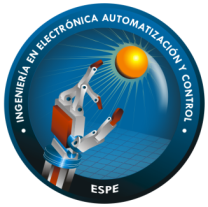 INGENIERÍA ELECTRÓNICA EN
AUTOMATIZACIÓN Y CONTROL
Cálculo de conductores
CAÍDA DE TENSIÓN
CAPACIDAD DE CORRIENTE
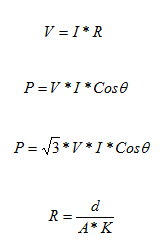 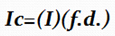 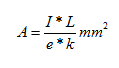 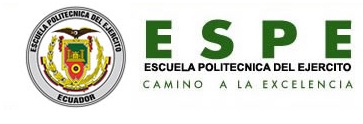 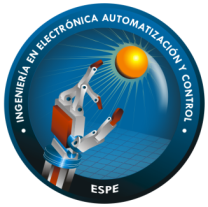 INGENIERÍA ELECTRÓNICA EN
AUTOMATIZACIÓN Y CONTROL
Cálculo de conductores
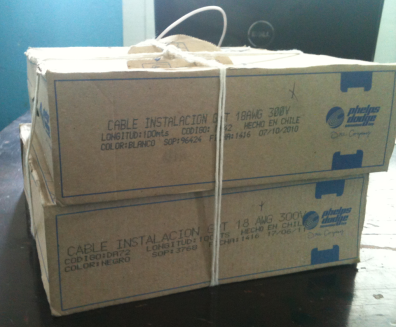 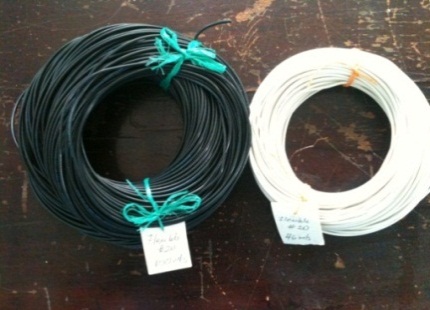 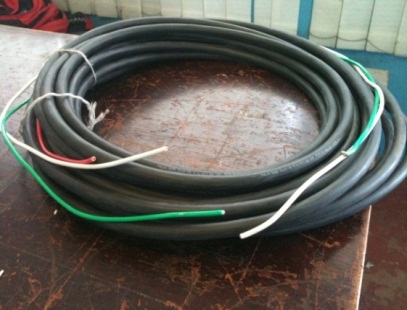 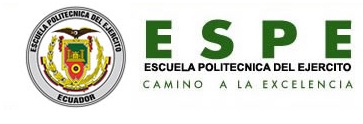 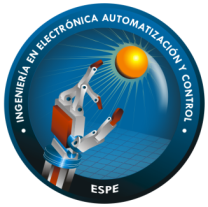 INGENIERÍA ELECTRÓNICA EN
AUTOMATIZACIÓN Y CONTROL
Conductores
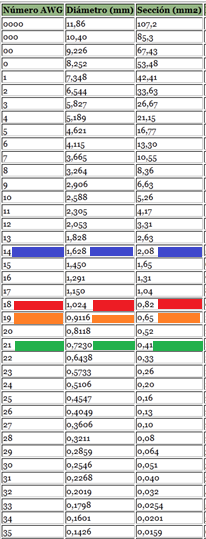 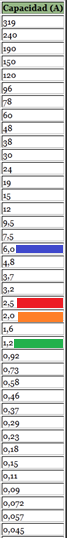 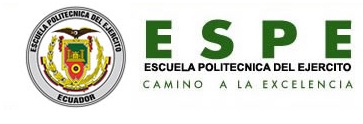 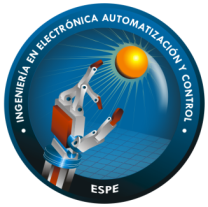 INGENIERÍA ELECTRÓNICA EN
AUTOMATIZACIÓN Y CONTROL
NORMAS NEC UTILIZADAS
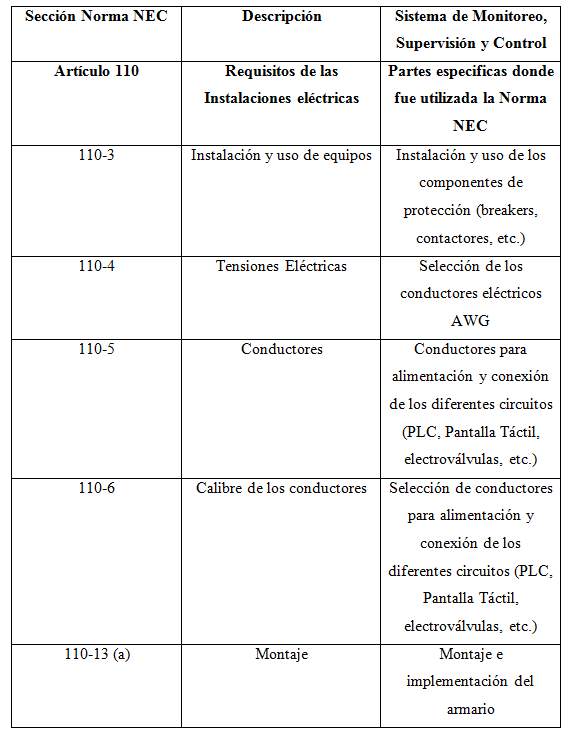 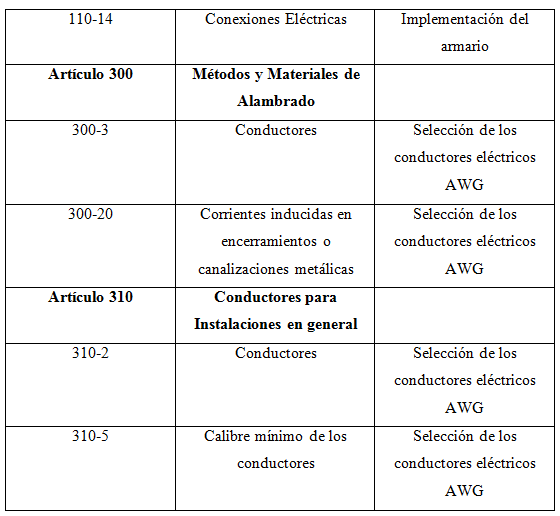 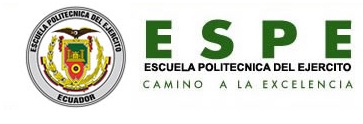 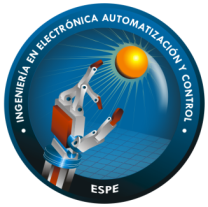 INGENIERÍA ELECTRÓNICA EN
AUTOMATIZACIÓN Y CONTROL
IMPLEMENTACIÓN DE LA RED DE COMUNICACIÓN
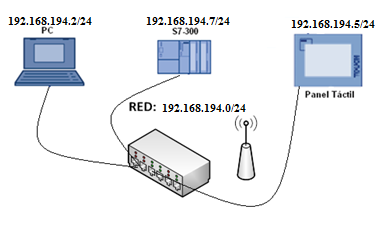 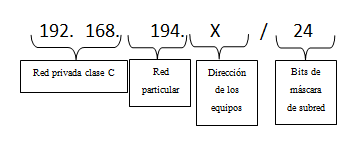 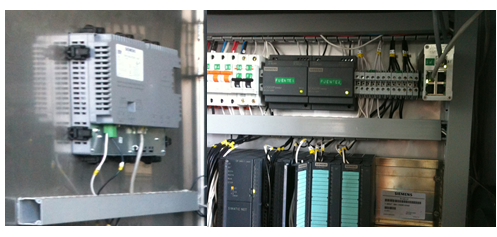 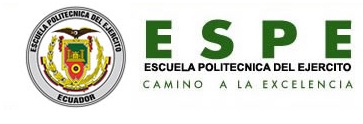 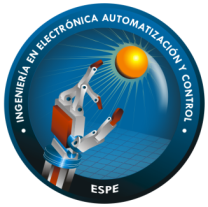 INGENIERÍA ELECTRÓNICA EN
AUTOMATIZACIÓN Y CONTROL
SISTEMA IMPLEMENTADO Y FUNCIONANDO
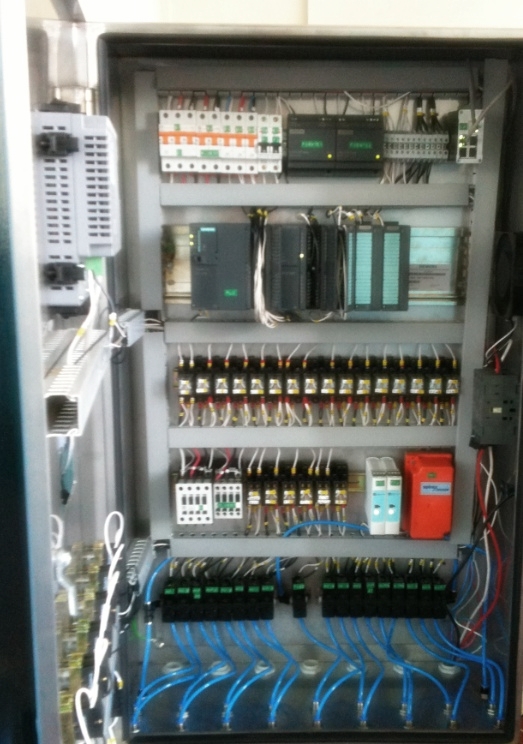 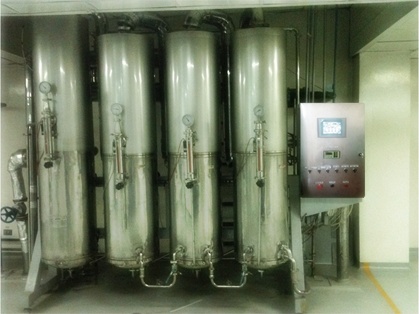 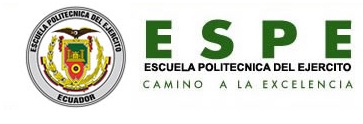 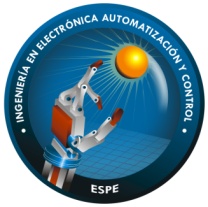 INGENIERÍA ELECTRÓNICA EN
AUTOMATIZACIÓN Y CONTROL
REGLAS DE SINTONIZACIÓN DE ZIEGLER-NICHOLS
Método de Oscilación Sostenida
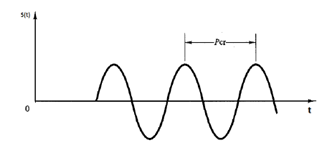 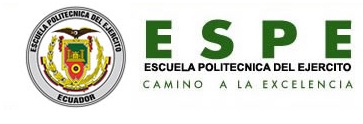 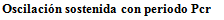 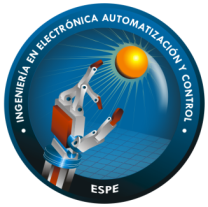 INGENIERÍA ELECTRÓNICA EN
AUTOMATIZACIÓN Y CONTROL
Regla de sintonización de Ziegler-Nichols
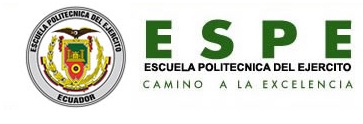 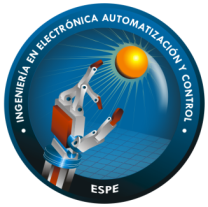 INGENIERÍA ELECTRÓNICA EN
AUTOMATIZACIÓN Y CONTROL
Sintonía de los parámetros PID
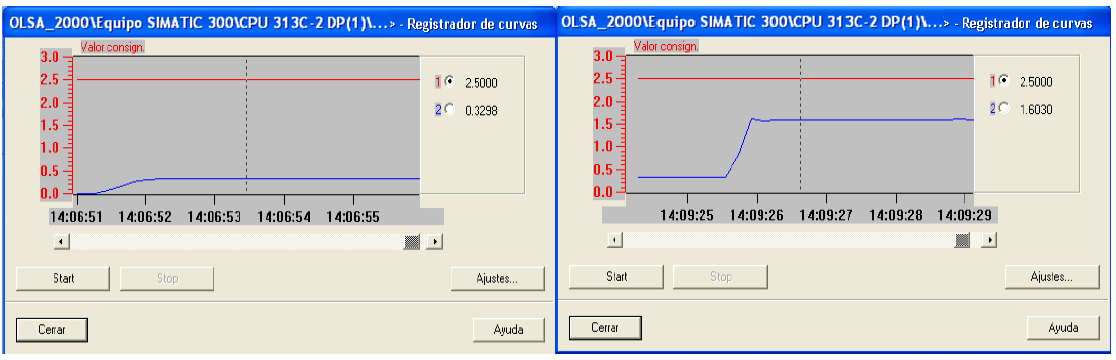 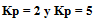 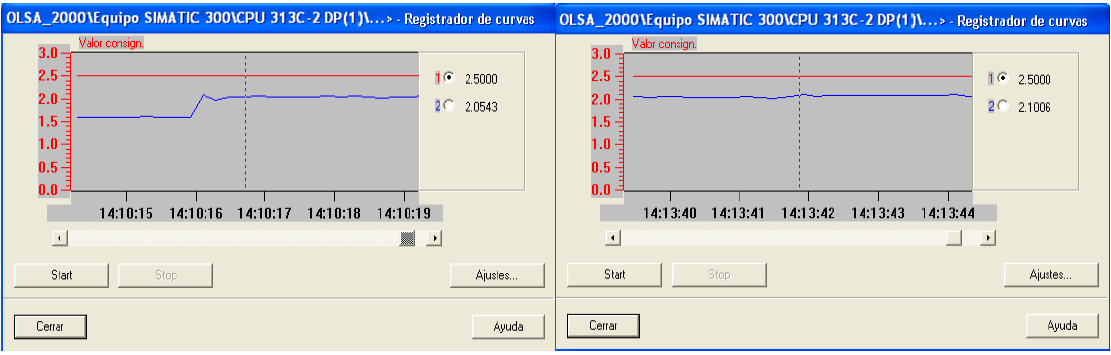 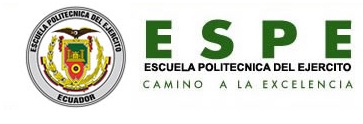 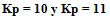 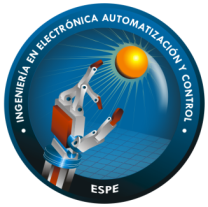 INGENIERÍA ELECTRÓNICA EN
AUTOMATIZACIÓN Y CONTROL
Sintonía de los parámetros PID
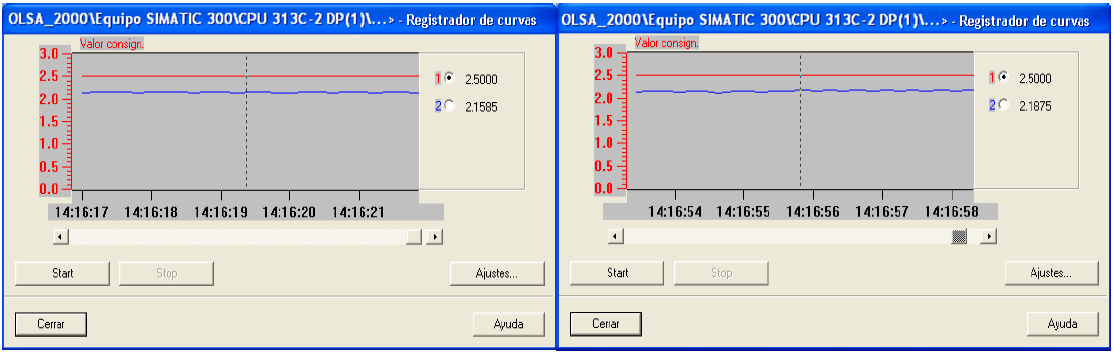 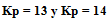 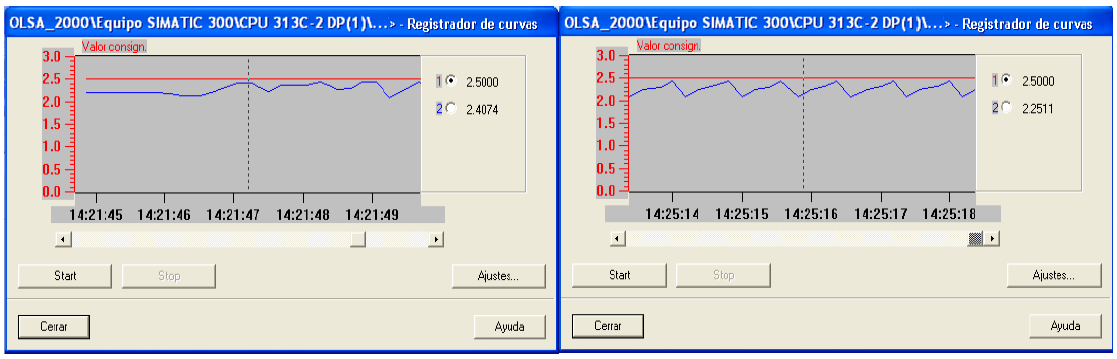 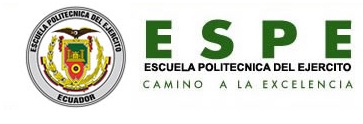 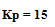 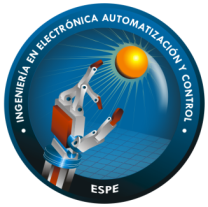 INGENIERÍA ELECTRÓNICA EN
AUTOMATIZACIÓN Y CONTROL
VALORES PARÁMETROS PID
Kcr= 15
Pcr= 800ms
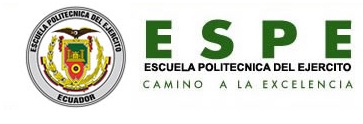 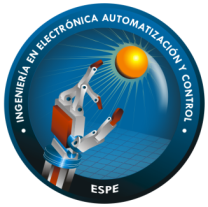 INGENIERÍA ELECTRÓNICA EN
AUTOMATIZACIÓN Y CONTROL
EFECTO DEL REGULADOR PROPORCIONAL (P)
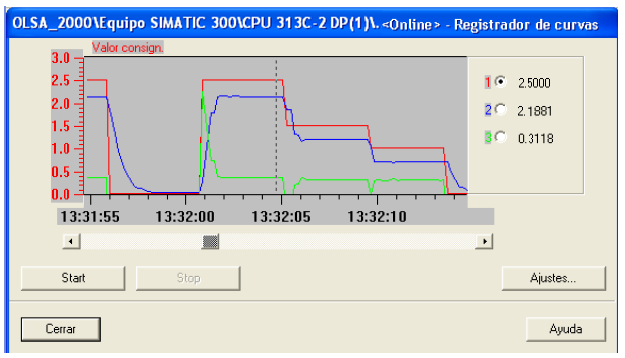 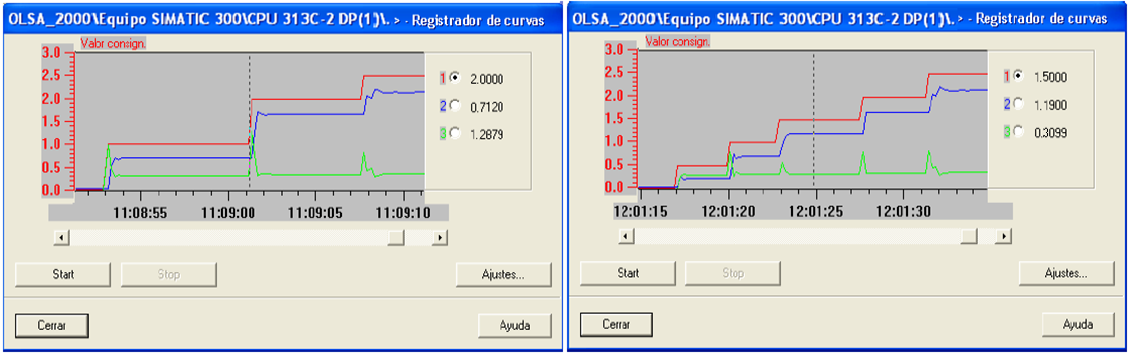 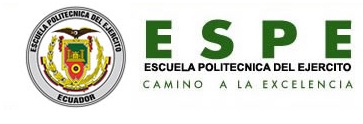 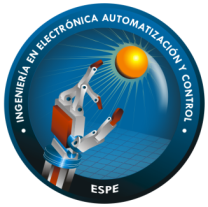 INGENIERÍA ELECTRÓNICA EN
AUTOMATIZACIÓN Y CONTROL
EFECTO DEL REGULADOR PROPORCIONAL INTEGRAL (PI)
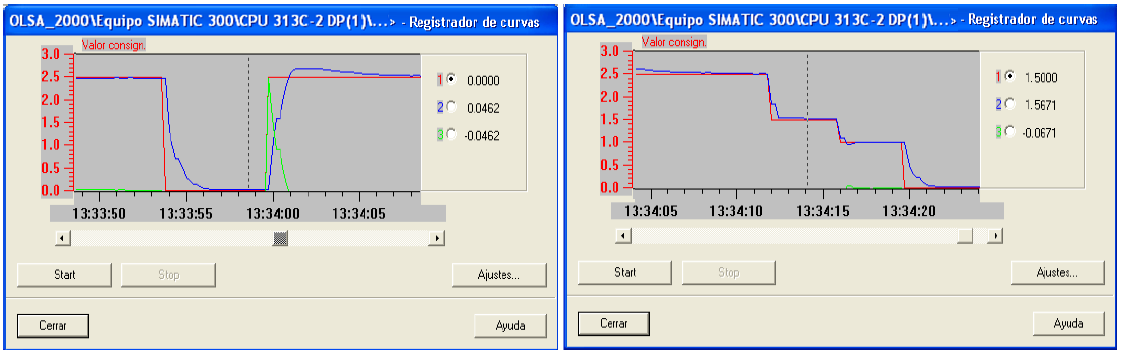 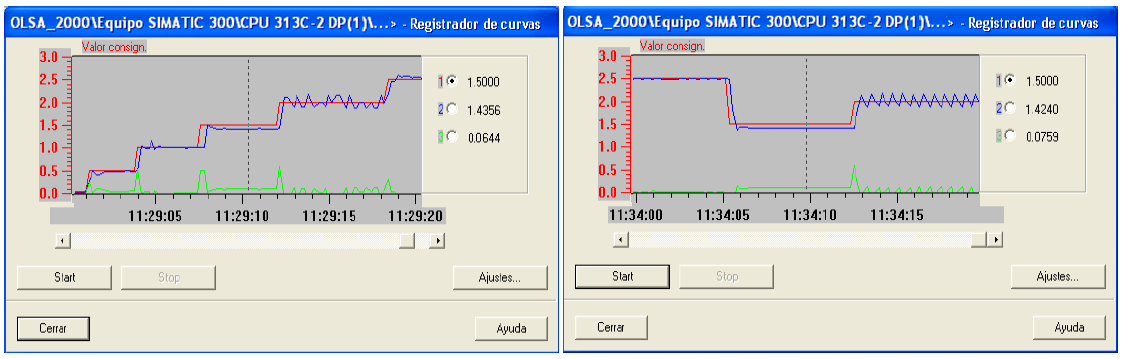 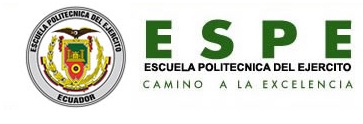 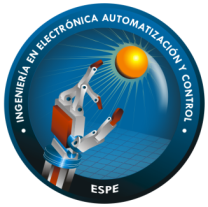 INGENIERÍA ELECTRÓNICA EN
AUTOMATIZACIÓN Y CONTROL
EFECTO DEL REGULADOR PROPORCIONAL INTEGRAL DERIVATIVO (PID)
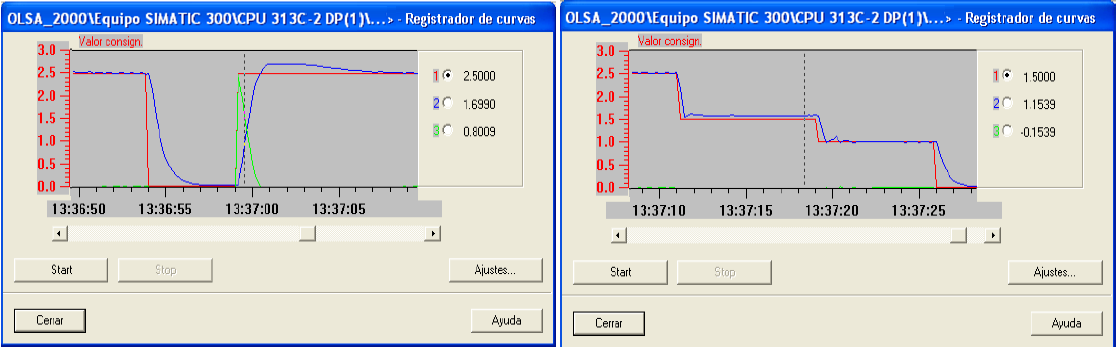 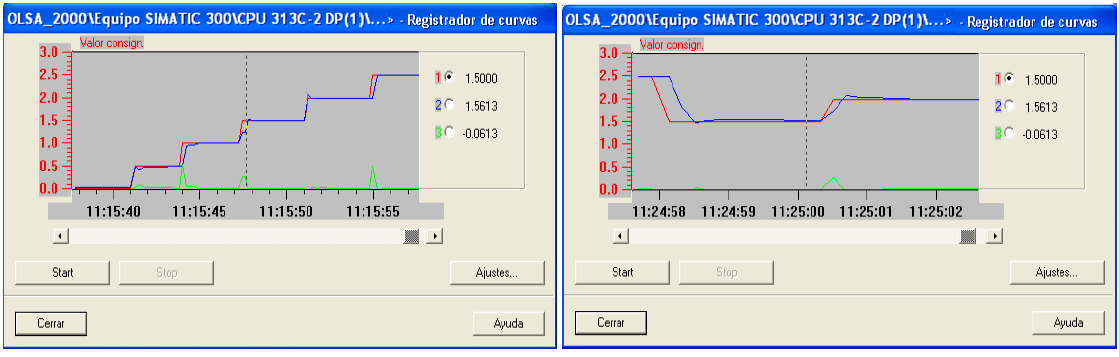 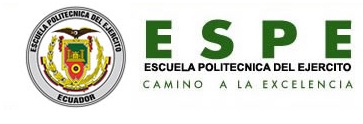 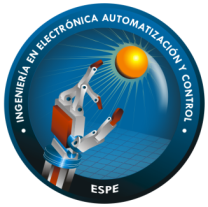 INGENIERÍA ELECTRÓNICA EN
AUTOMATIZACIÓN Y CONTROL
RESULTADOS
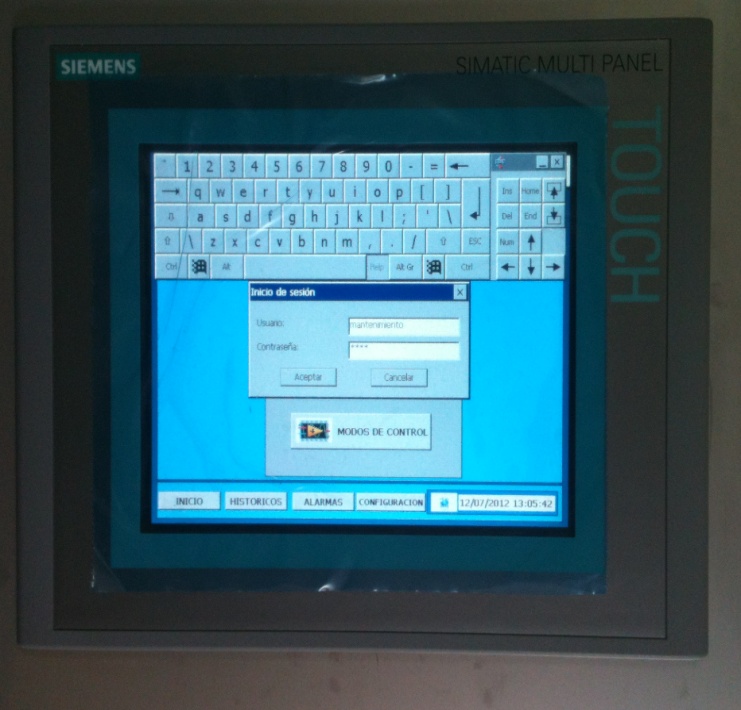 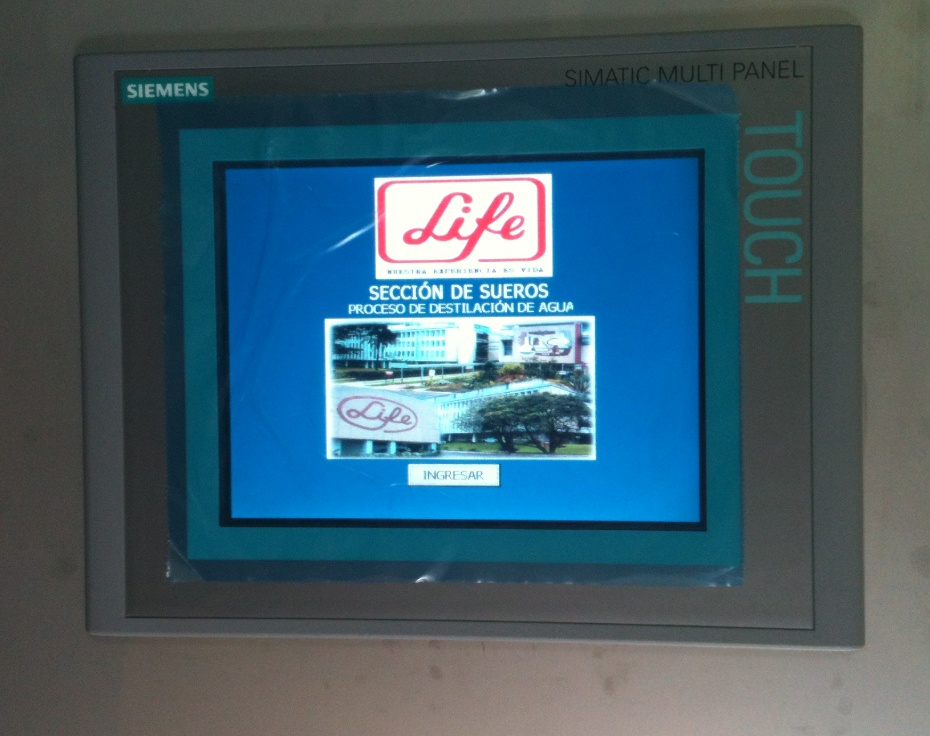 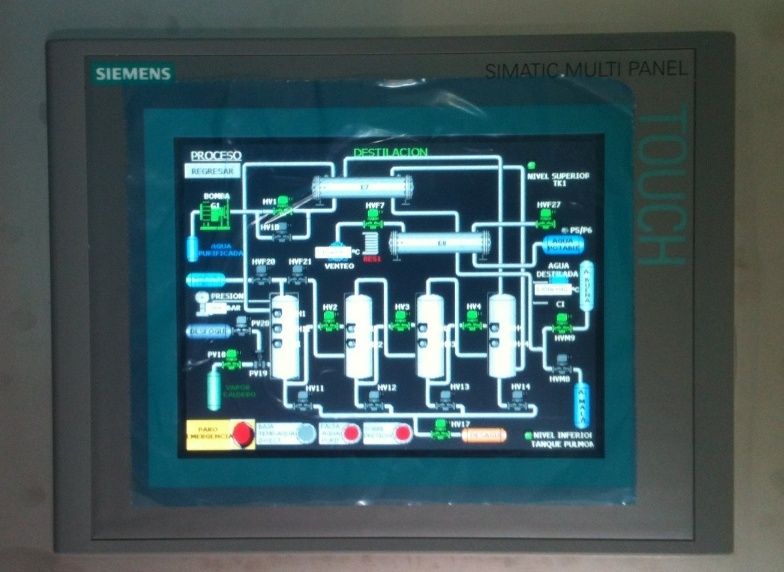 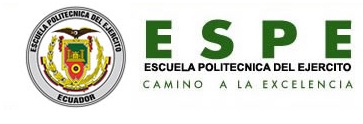 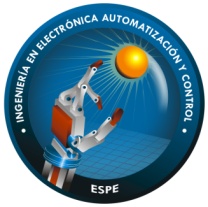 INGENIERÍA ELECTRÓNICA EN
AUTOMATIZACIÓN Y CONTROL
RESULTADOS
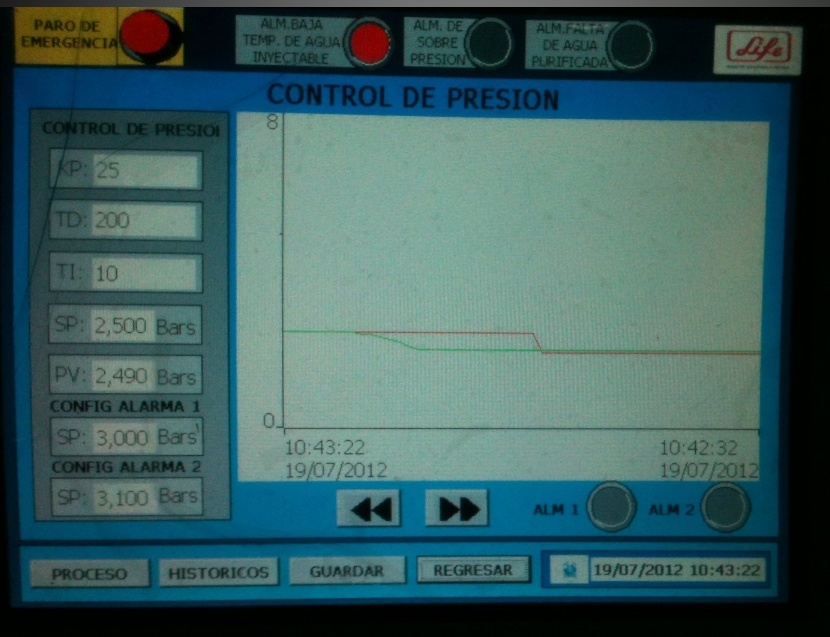 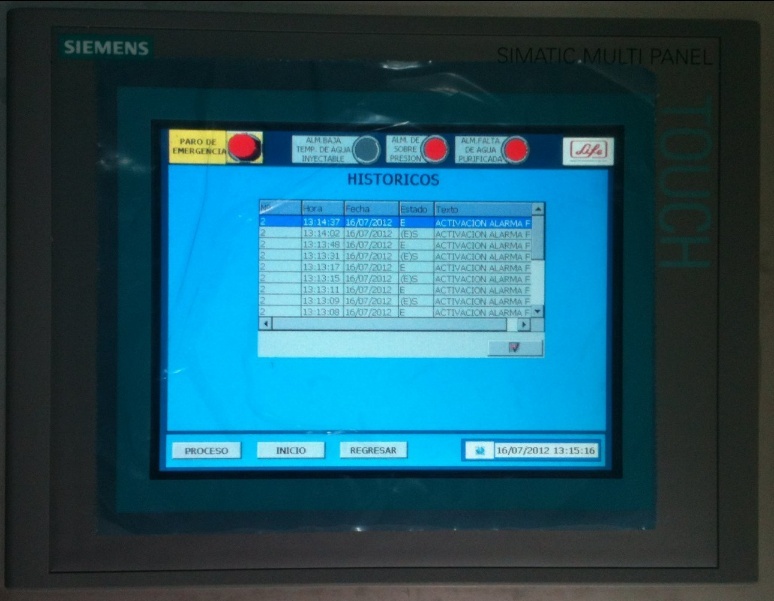 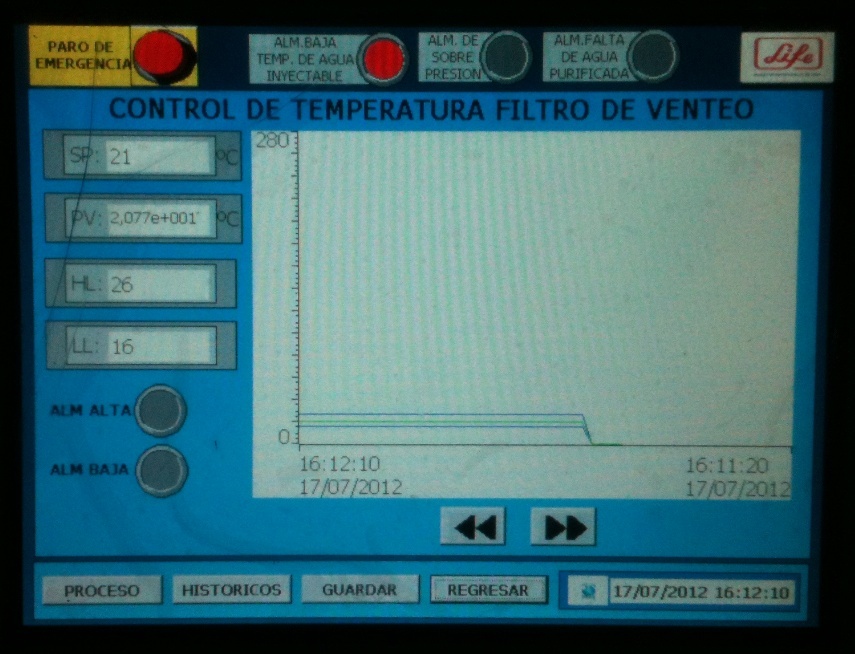 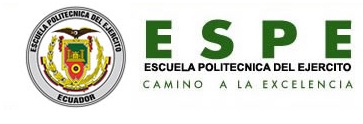 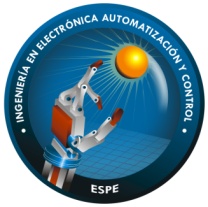 INGENIERÍA ELECTRÓNICA EN
AUTOMATIZACIÓN Y CONTROL
RESULTADOS
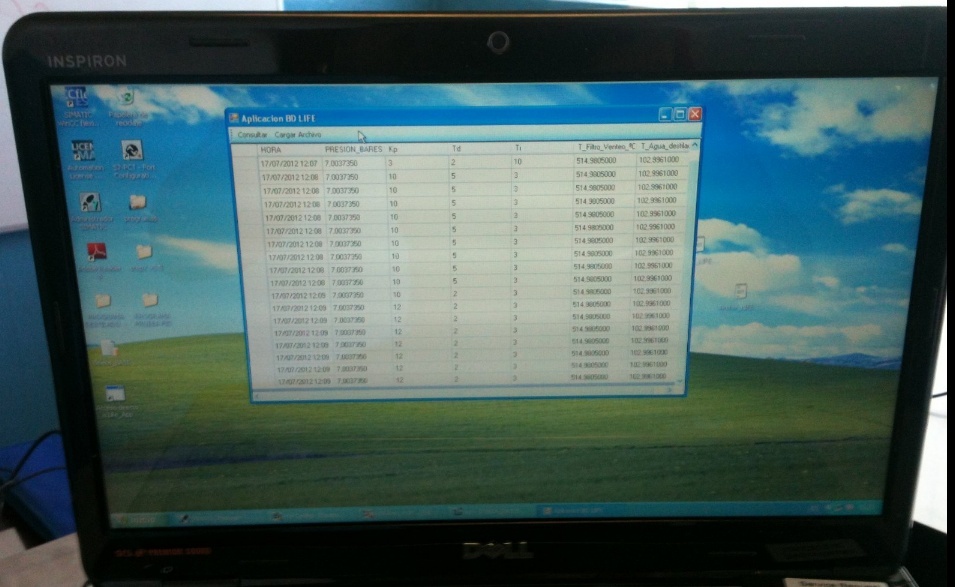 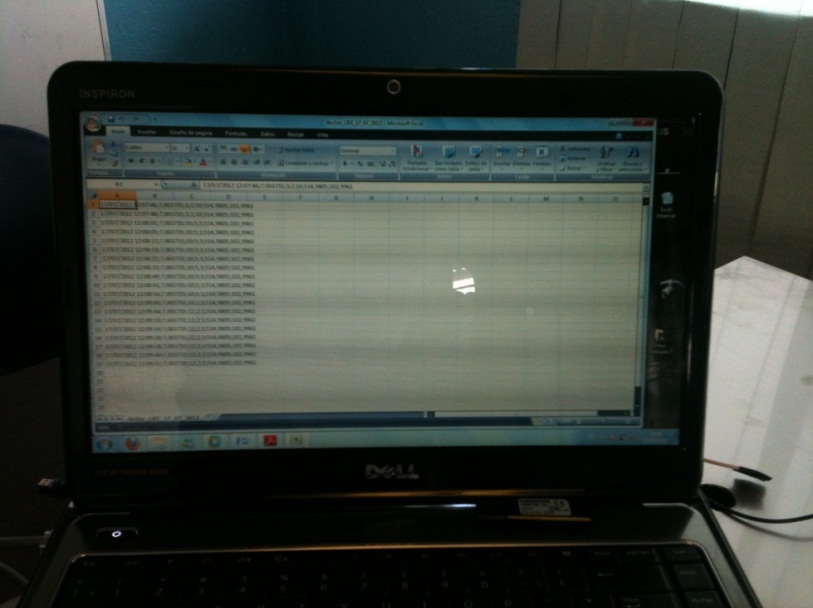 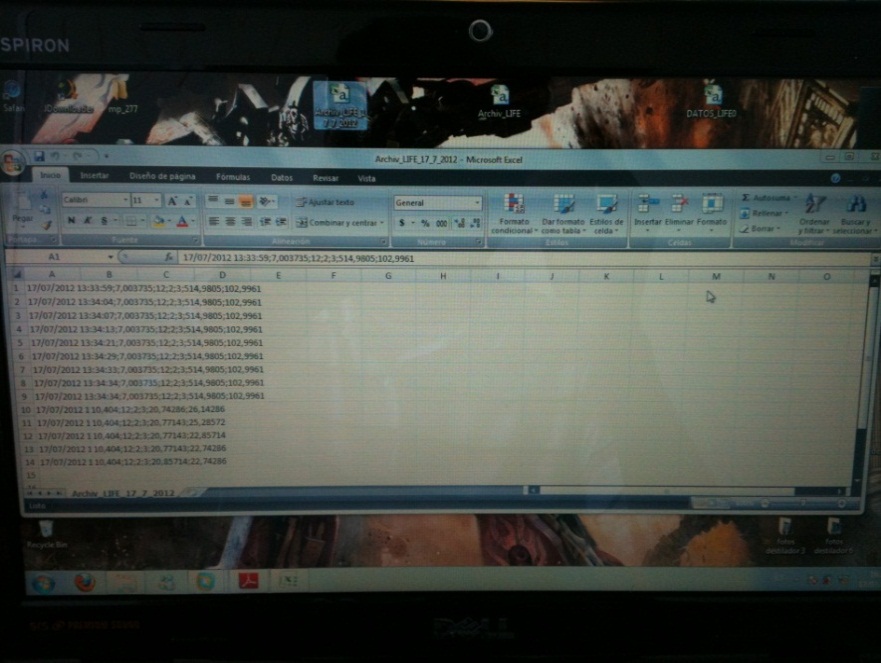 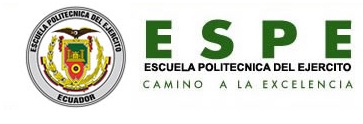 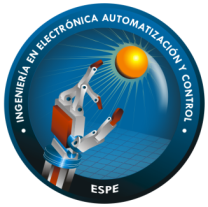 INGENIERÍA ELECTRÓNICA EN
AUTOMATIZACIÓN Y CONTROL
RESULTADOS DE CALIBRACIÓN DE SENSORES
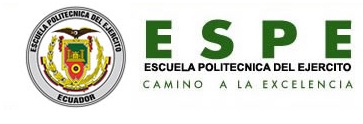 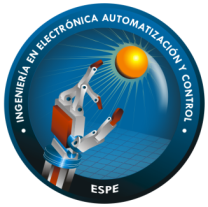 INGENIERÍA ELECTRÓNICA EN
AUTOMATIZACIÓN Y CONTROL
RESULTADOS
Es necesario realizar siempre  pruebas que permitan garantizar la fiabilidad del sistema, para esto se realizó una comparación entre datos esperados y obtenidos por el sistema de Generación de Reportes.
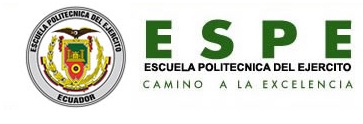 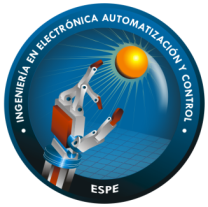 INGENIERÍA ELECTRÓNICA EN
AUTOMATIZACIÓN Y CONTROL
RESULTADOS DEL CONTROLADOR PID
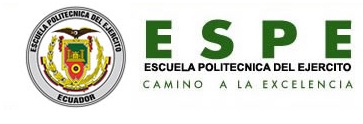 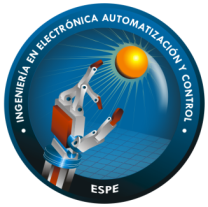 INGENIERÍA ELECTRÓNICA EN
AUTOMATIZACIÓN Y CONTROL
RESULTADOS DE PRODUCCIÓN
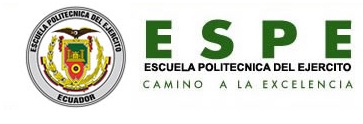 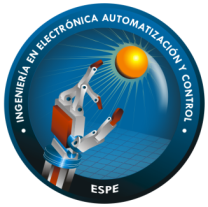 INGENIERÍA ELECTRÓNICA EN
AUTOMATIZACIÓN Y CONTROL
ANÁLISIS COSTO-BENEFICIO
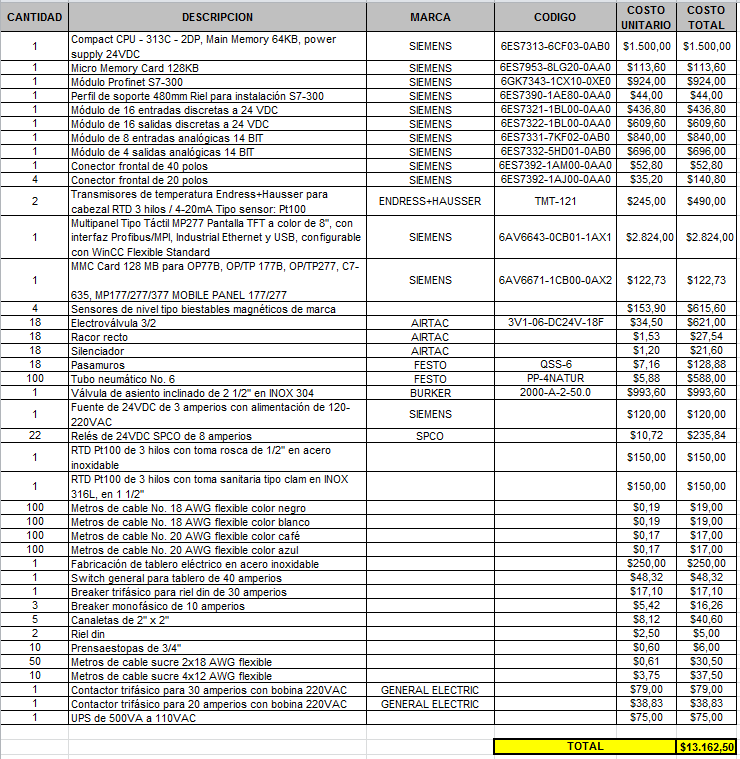 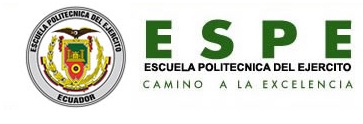 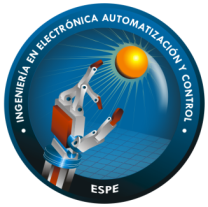 INGENIERÍA ELECTRÓNICA EN
AUTOMATIZACIÓN Y CONTROL
CONCLUSIONES
El programa de control para el Controlador Lógico Programable SIEMENS  permitió la automatización de todos los estados del proceso obteniendo resultados óptimos y precisos en la producción de agua de tipo inyectable.
Para diseña el controlador PID se utilizó bloques de funciones propias del programa del PLC SIEMENS, por esta razón se procedió a realizar una correcta programación y parametrización de la función FB41 que corresponde al bloque PID del autómata
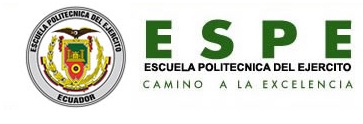 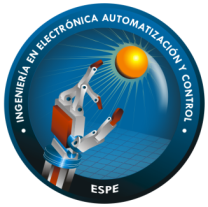 INGENIERÍA ELECTRÓNICA EN
AUTOMATIZACIÓN Y CONTROL
CONCLUSIONES
Se diseñó una interfaz gráfica sencilla y fácil de entender en una pantalla táctil empleando herramientas de software compatibles que facilita la supervisión, visualización, monitoreo en tiempo real y control de operación de los equipos del proceso de destilación de agua.
Gracias a la adquisición de los datos en tiempo real los mensajes de alarmas permiten realizar una detección óptima y una alerta inmediata de fallas con la  posibilidad de registrarlos en un histórico para posterior análisis.
A través de la creación de reportes en hojas de cálculo en Excel y la base de datos se facilitó el análisis de los valores registrados de las variables del proceso, además resultaron herramientas muy importantes para los operadores ya que permiten incrementar los niveles de producción.
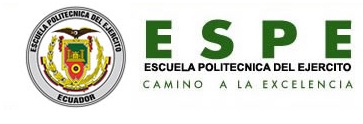 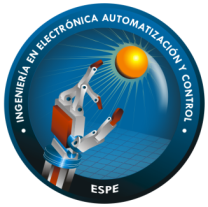 INGENIERÍA ELECTRÓNICA EN
AUTOMATIZACIÓN Y CONTROL
GRACIAS
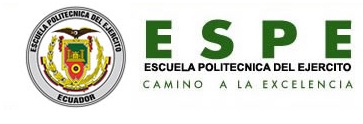